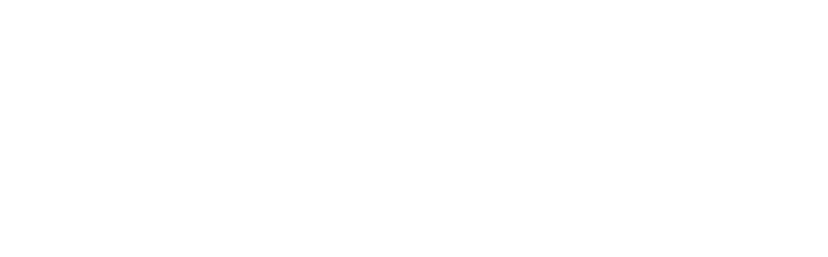 INEXDA MeetingParis, 21st and 22nd November 2019Use Cases of Access to Granular Data for ResearchAdil Deedat, Head of ONS Secure Research Service Statistical SupportAndrew Engeli, Head of ONS Secure Research Service Policy
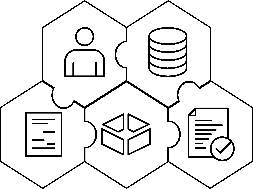 Secure Research Service
Agenda
Data governance and access to granular data in the UK
The Office for National Statistics Secure Research Service
Illustrative case studies
Challenges for granular data access
Closing remarks
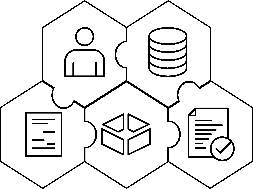 Secure Research Service
Governance framework for granular data in the UK
Access to granular data in the UK is regulated through established legal gateways;
Statistics and Registration Services Act, 2007 – established the UK Statistics Authority, formalised a central statistical system
Digital Economy Act, 2017 – created a regulatory framework governing the provision of, access to, and use of granular data for research
Other gateways including Ministerial Directive, Eurostat, precedent, etc.
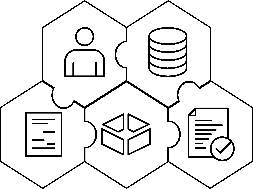 Secure Research Service
The Digital Economy Act
Gives Public Bodies a clear way to share data, for research, for the first time
Comparable with established ONS approach
UK Statistics Authority to accredit Researchers, Projects and Processors
ONS is a Data Processor
UK Statistics Authority acts as the secretariat for the National Statistician’s Data Ethics Committee (NSDEC)
Public Bodies still need to be assured that data will be kept confidential at all times, and that research will only be permitted when judged to serve the public good
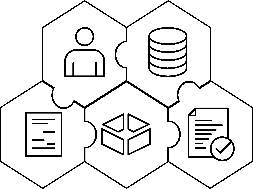 Secure Research Service
The DEA Accreditation Framework
That inform policy decisions by…
Supply data to…
Statistical disclosure control
To work on…
Who de-indentify, link, and provide access to…
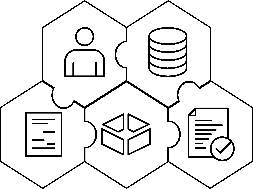 Secure Research Service
Administrative Data Research UK
Partnership established in 2018 to replace the former Administrative Data Research Network 
Reflects new governance framework of the DEA and new permissive powers to acquire administrative data 
ADR UK partnership includes:
ADR Scotland
ADR Wales
ADR Northern Ireland
ONS (acting as the English partner)
ADR Global Hub (strategic and coordination role)
Funded by UKRI through the Economic and Social Research Council (ESRC)
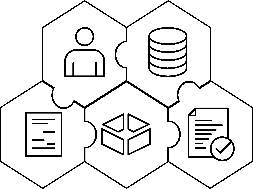 Secure Research Service
The Secure Research Service (SRS)
Formerly known at the VML, ONS service in existence since 2003 to provide secure access to granular data
Service allows linkage of datasets on common variables/UI under conditions that guarantee confidentiality (non-identification) of research subjects 
Data held are derived from three sources:
ONS-owned datasets (e.g. Census)
Datasets with external IAO (e.g. IBRD, NPD)
Datasets ingested by Accredited Researchers
In addition to accreditation role under DEA:
Leads the ONS engagement with Administrative Data Research UK
Leads ONS engagement with other national and international granular data services
Operates the Five Safes Framework
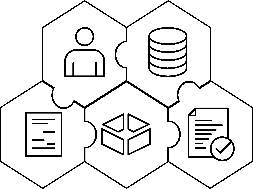 Secure Research Service
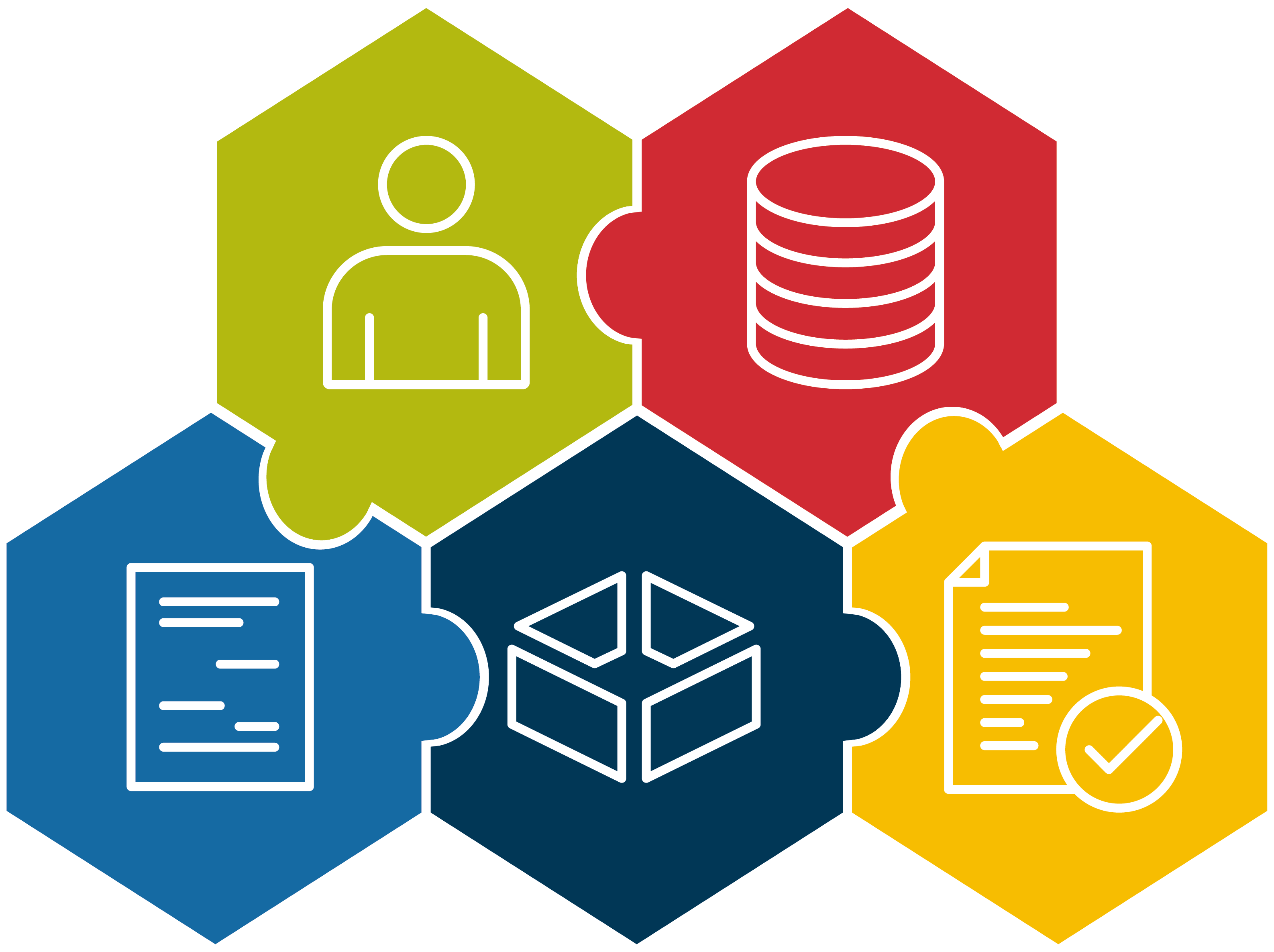 The Five Safes 
Framework
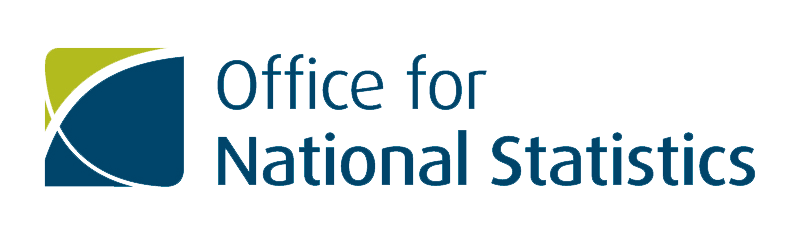 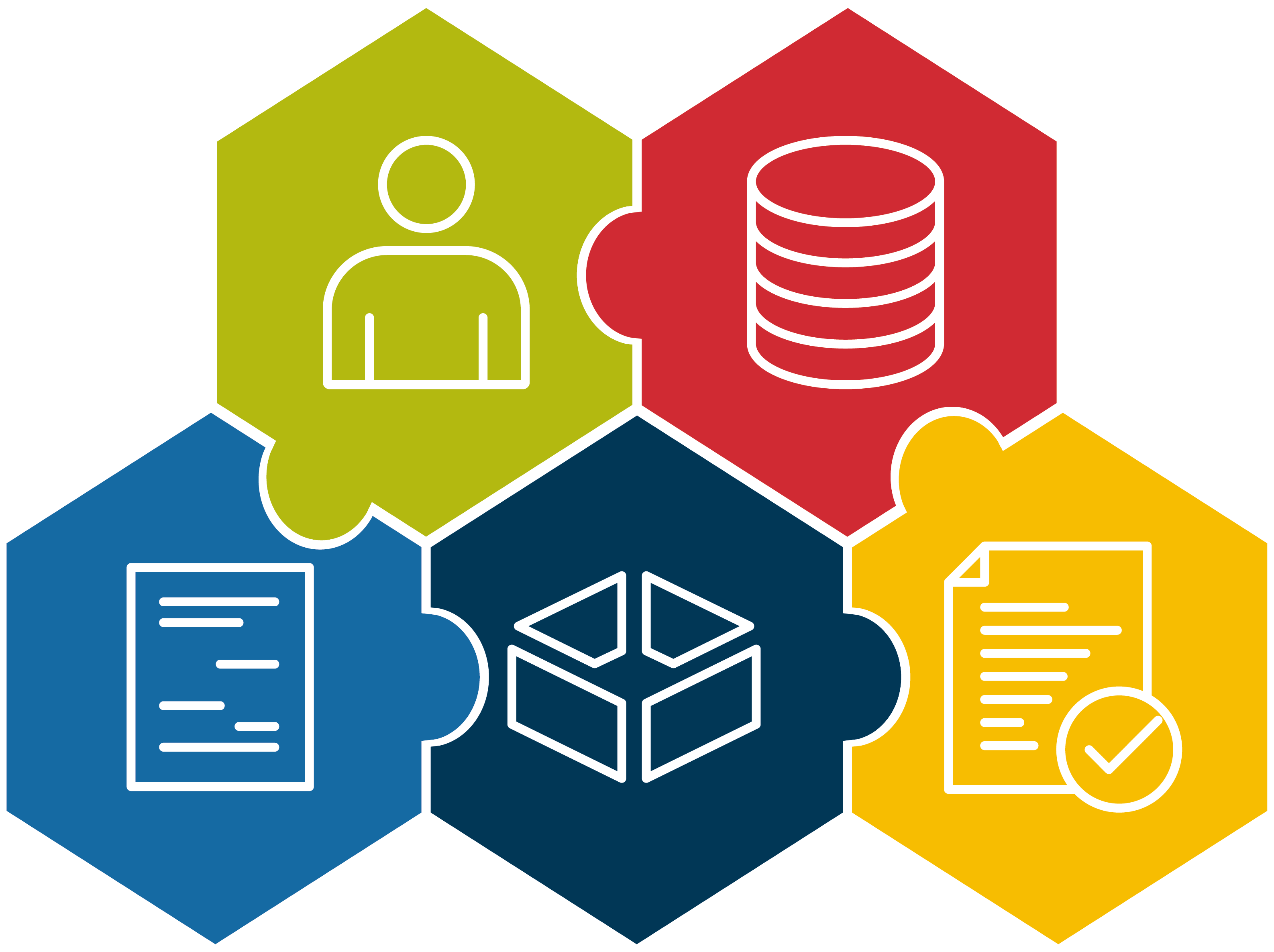 Safe People
Safe Data
Safe Projects
Safe Outputs
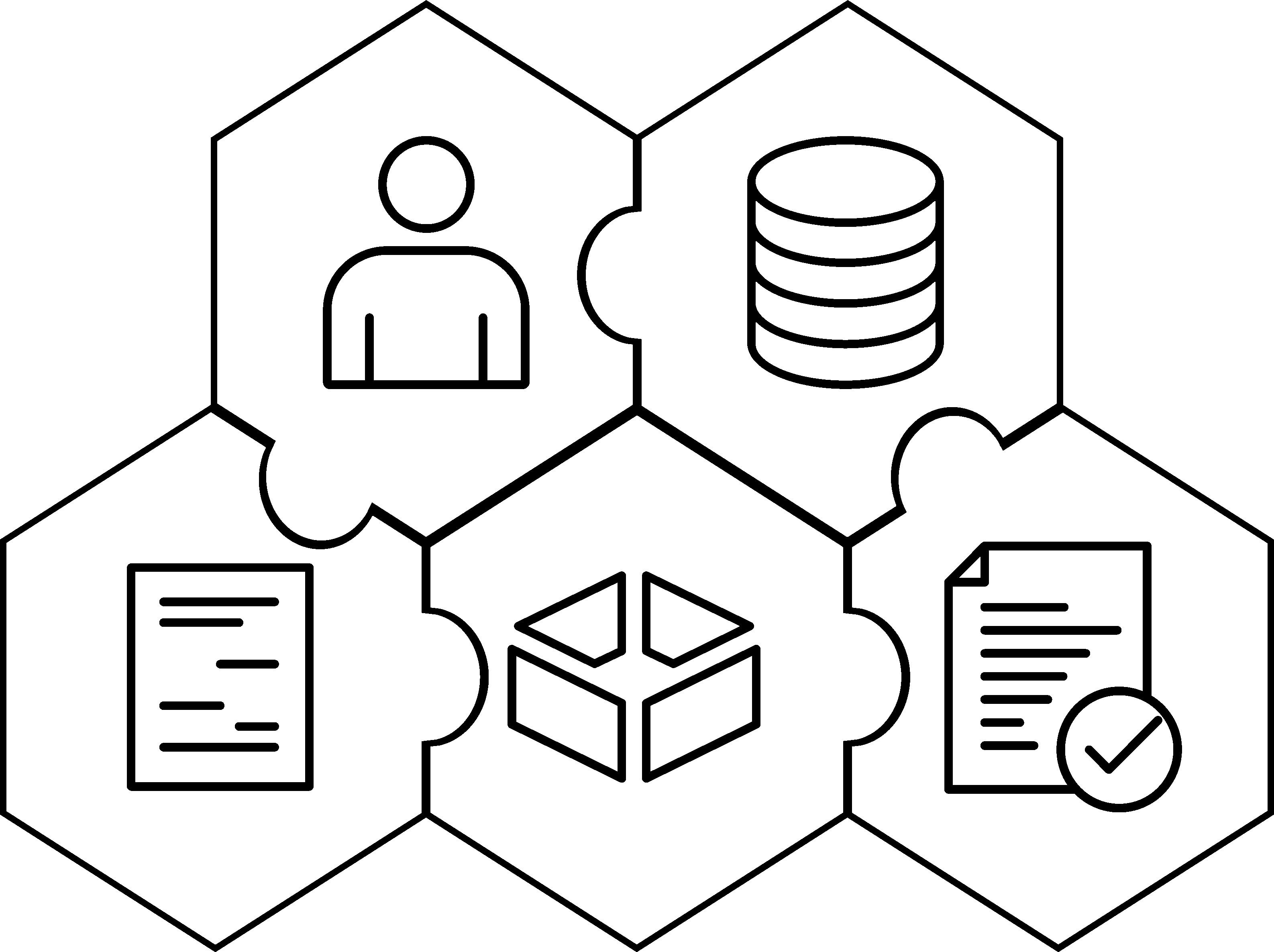 Safe Settings
Secure Research Service
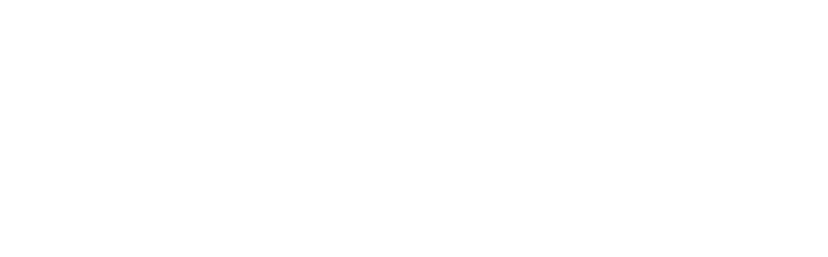 Research journey
SRT Expert Group setup to ensure that training is consistent across all training providers
Support team will liaise with researchers and committees to ensure all required information is available to them
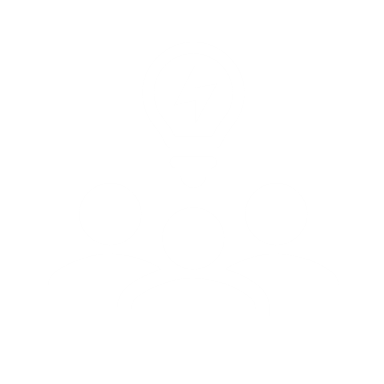 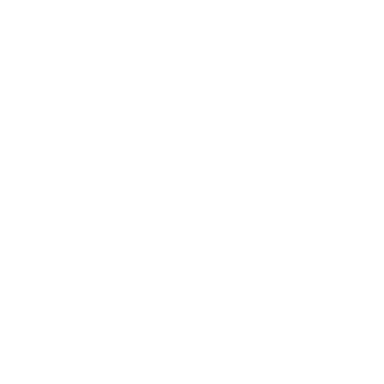 Project proposal reviewed by DEA Research Accreditation Panel and an appropriate ethics committee
Support team supports the researchers when drafting their project proposal, with advise from experts across the ONS
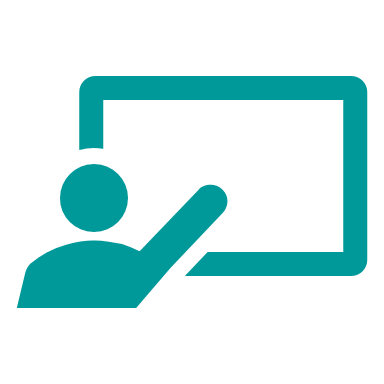 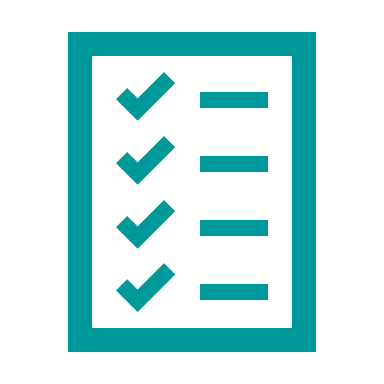 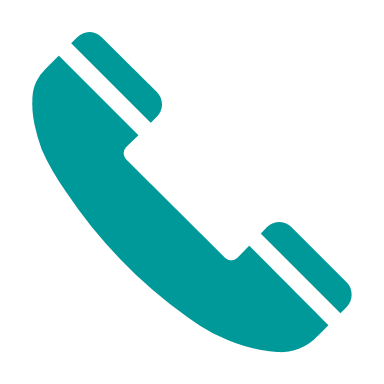 Support team provides training
Researcher contact the Support team
Researcher completes the assessment
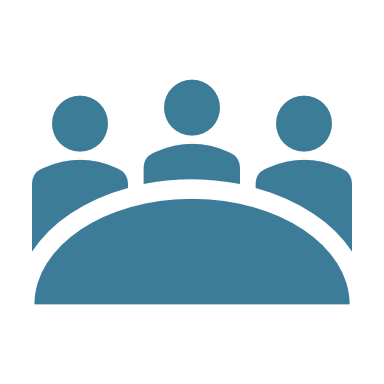 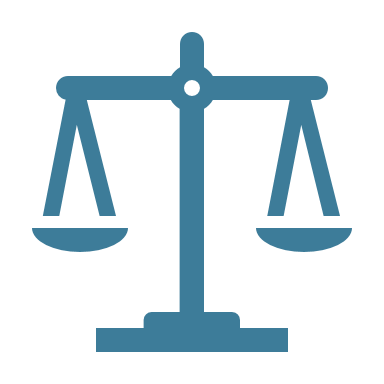 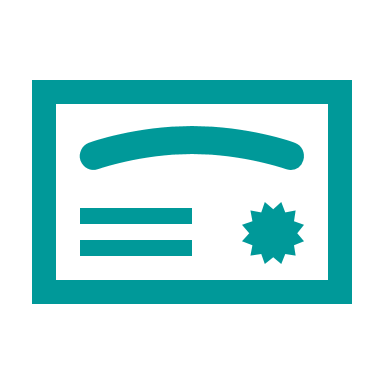 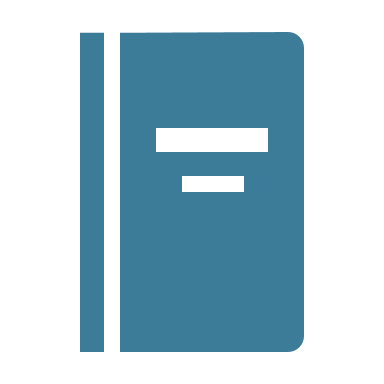 Data Owner support for project (and agreement to supply) confirmed
Successful applicants become DEA Accredited Researchers
Research serving the public good is published
Safe People
Safe Projects
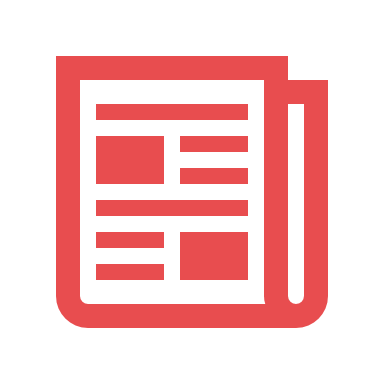 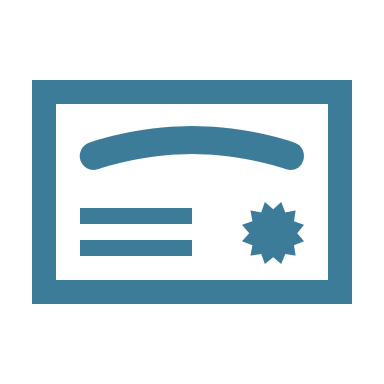 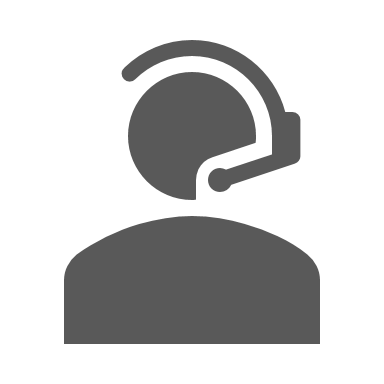 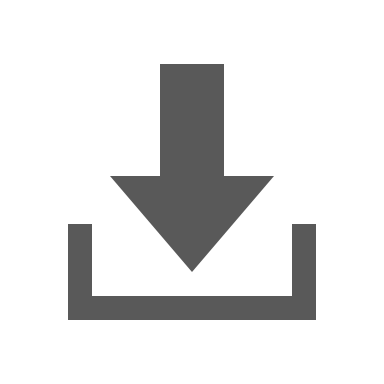 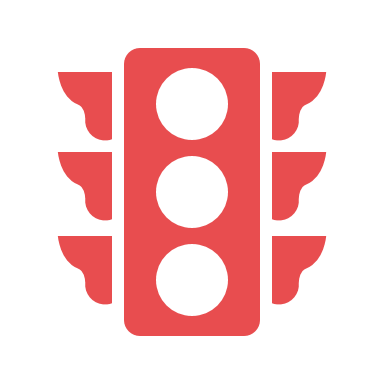 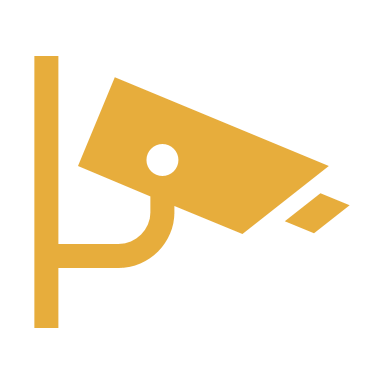 Safe Data
Safe Setting
SRS check outputs to safeguard the confidentiality of data subjects
Security team monitor the physical and technical security of the SRS
Support team supports the researcher throughout his research proposal
Project approved
Data linked, De-identified and ingested into the SRS
Safe Output
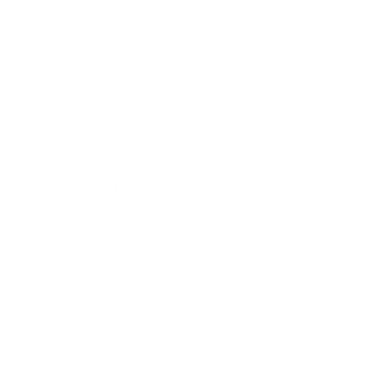 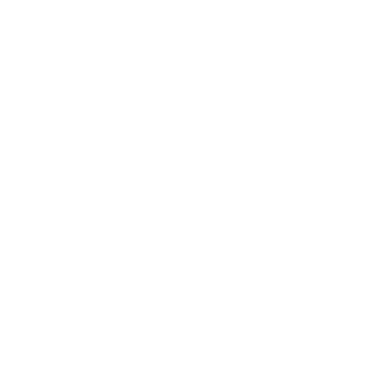 Output checking course is available to all support staff to ensure they are appropriately trained to manage outputs
Support team engage with data controllers to acquire more data as well as arrange for it to be shared with approved stakeholders
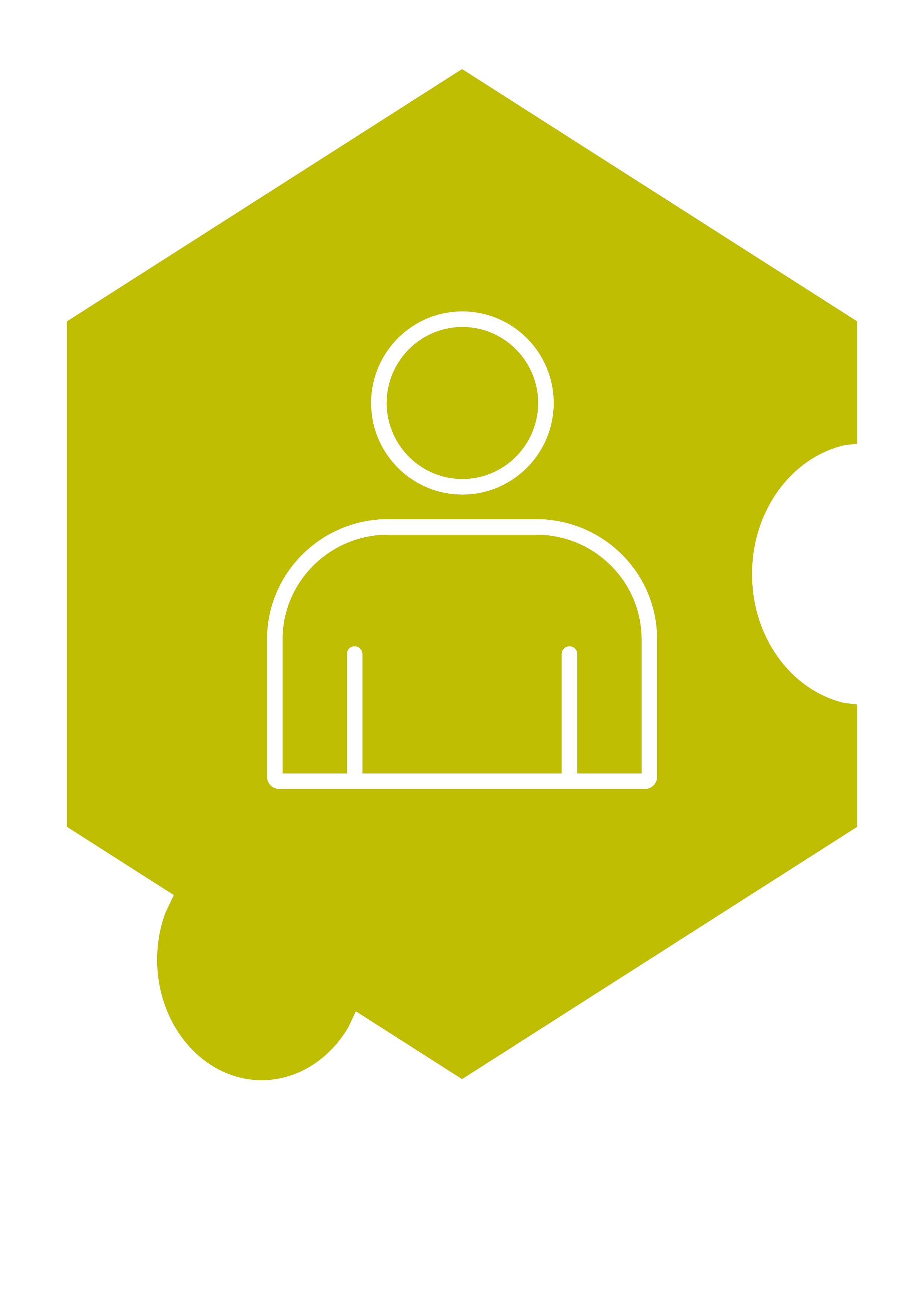 Safe People
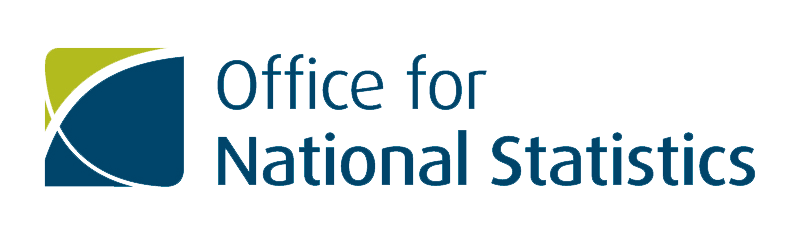 Qualifications/Experience

Researchers have to meet the criteria to be Accredited or have supervision from Accredited Researcher
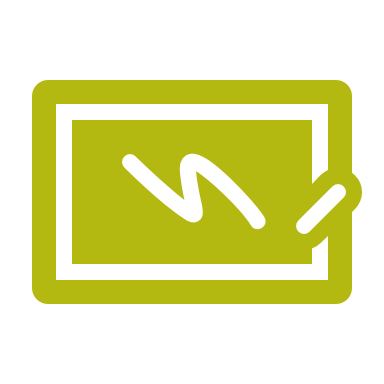 Training 

Completion of safe researcher training and assessment to ensure researchers understand and practice the protection of data confidentiality
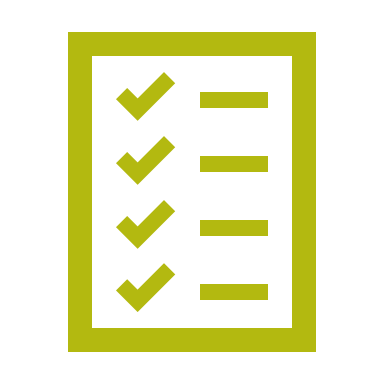 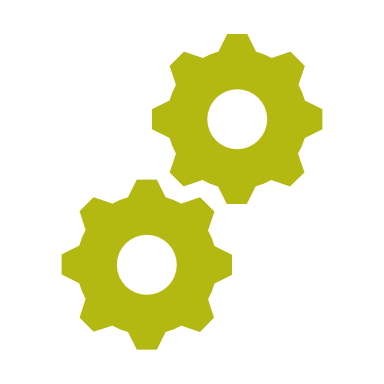 Administrative Processes
Ongoing review

Ongoing monitoring and assessment to identify areas where policies and guidance needed to ensure data confidentiality protected and provide assurance to data owners and others
Audited administrative processes to manage and monitor the use of personal information by researchers. Where concerns, researchers may be retrained, etc.
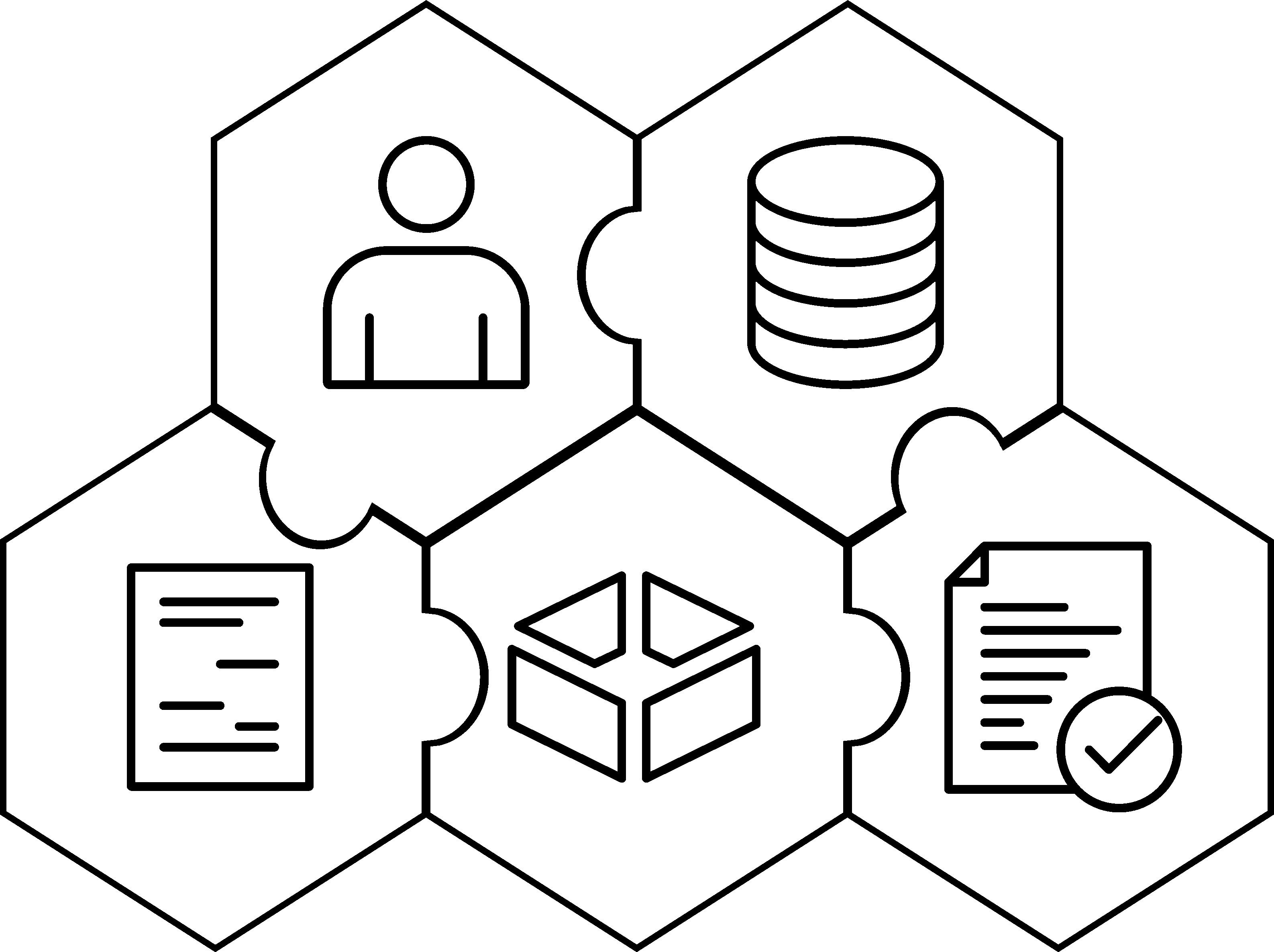 Secure Research Service
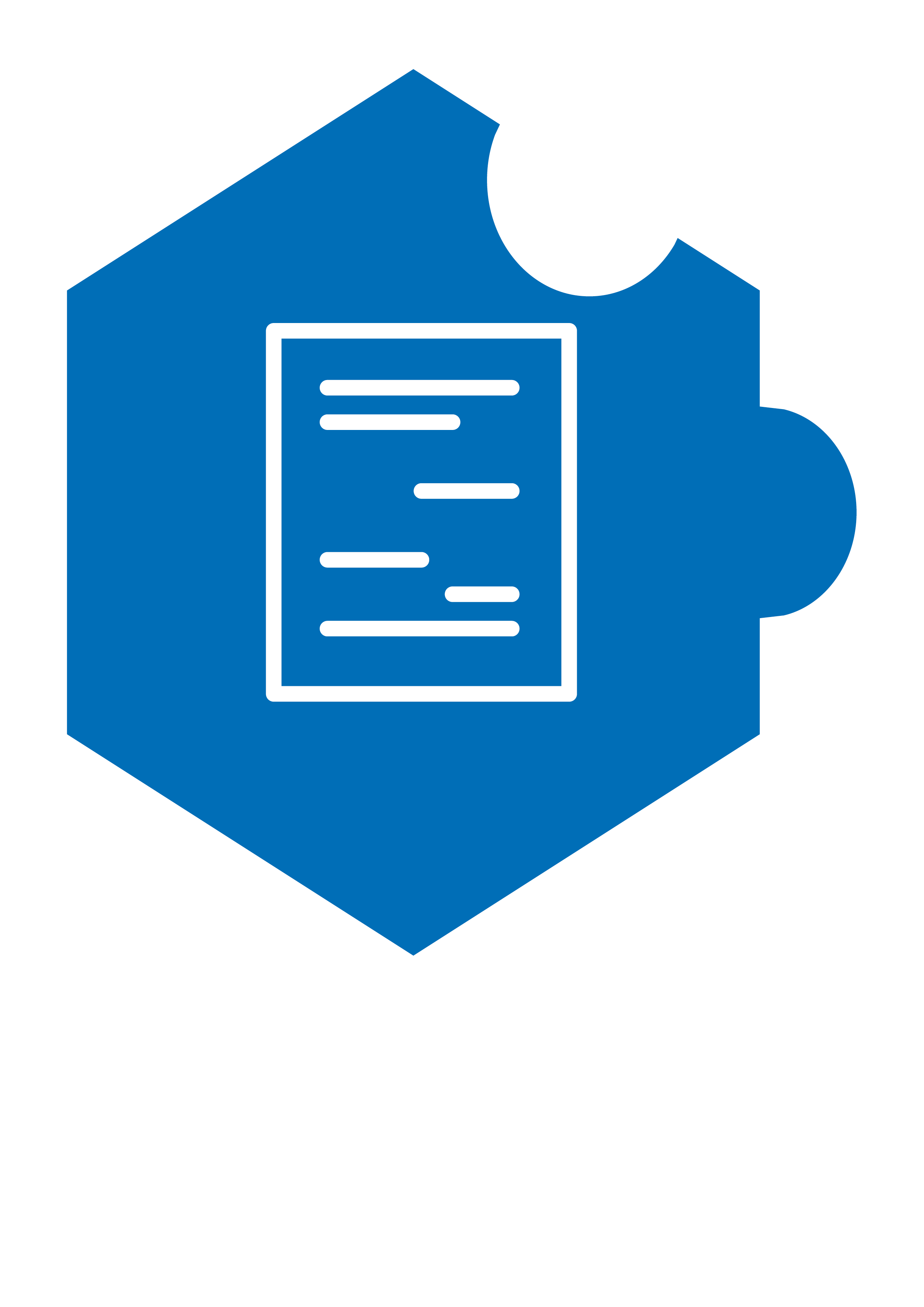 Safe Projects
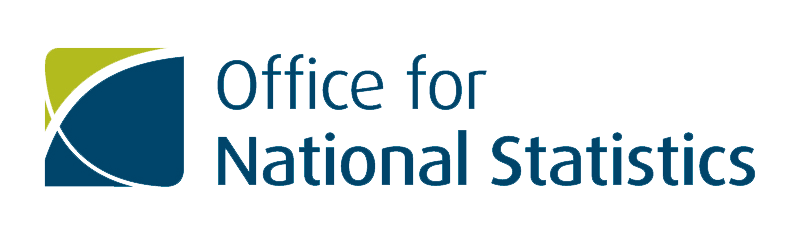 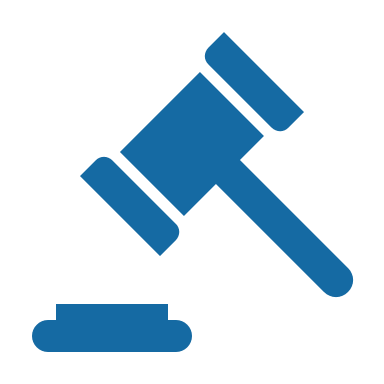 Legal
There is a legal gateway for research to take place, eg Statistics and Registration Services Act  
Consideration of the conditions for the gateway, eg research, researchers
Feasible
a well established process to review proposals to make sure that these:
have a clear scope
are feasible and time-bound
have the right data and variables
commit that results will be published
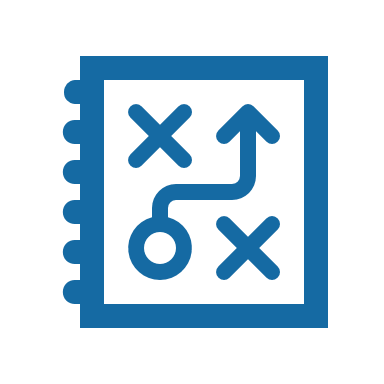 Data owner support
Data owner supports research project, specifying access conditions where relevant 

Ethical
a robust framework to consider ethics components of project applications

Governance
Independent Research Accreditation Panel considers applications
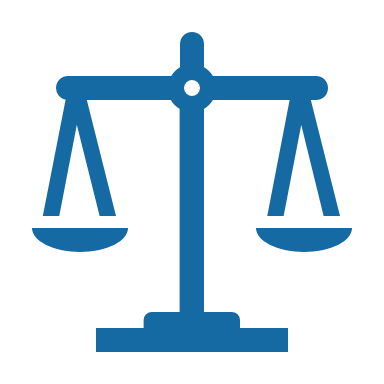 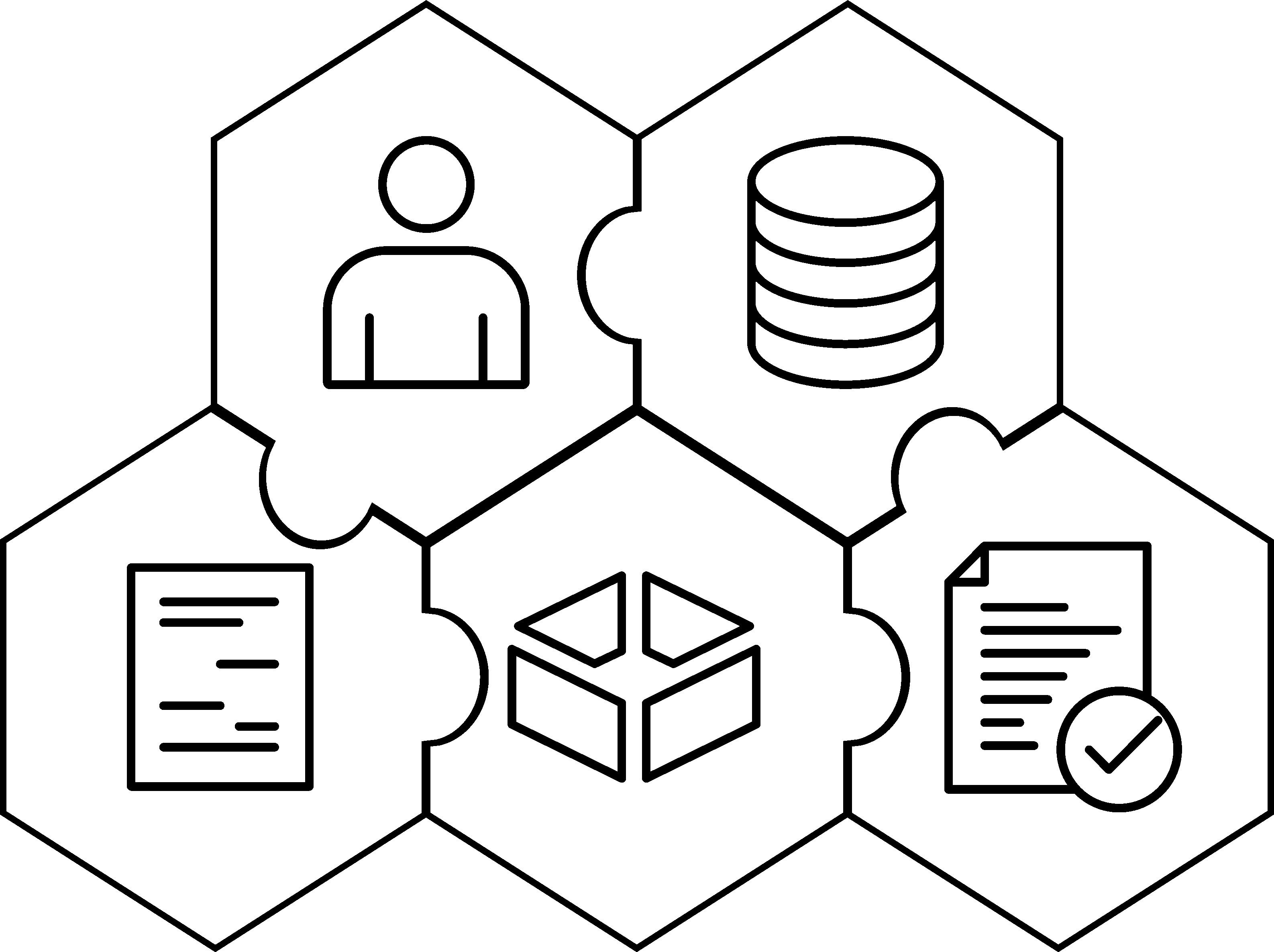 Secure Research Service
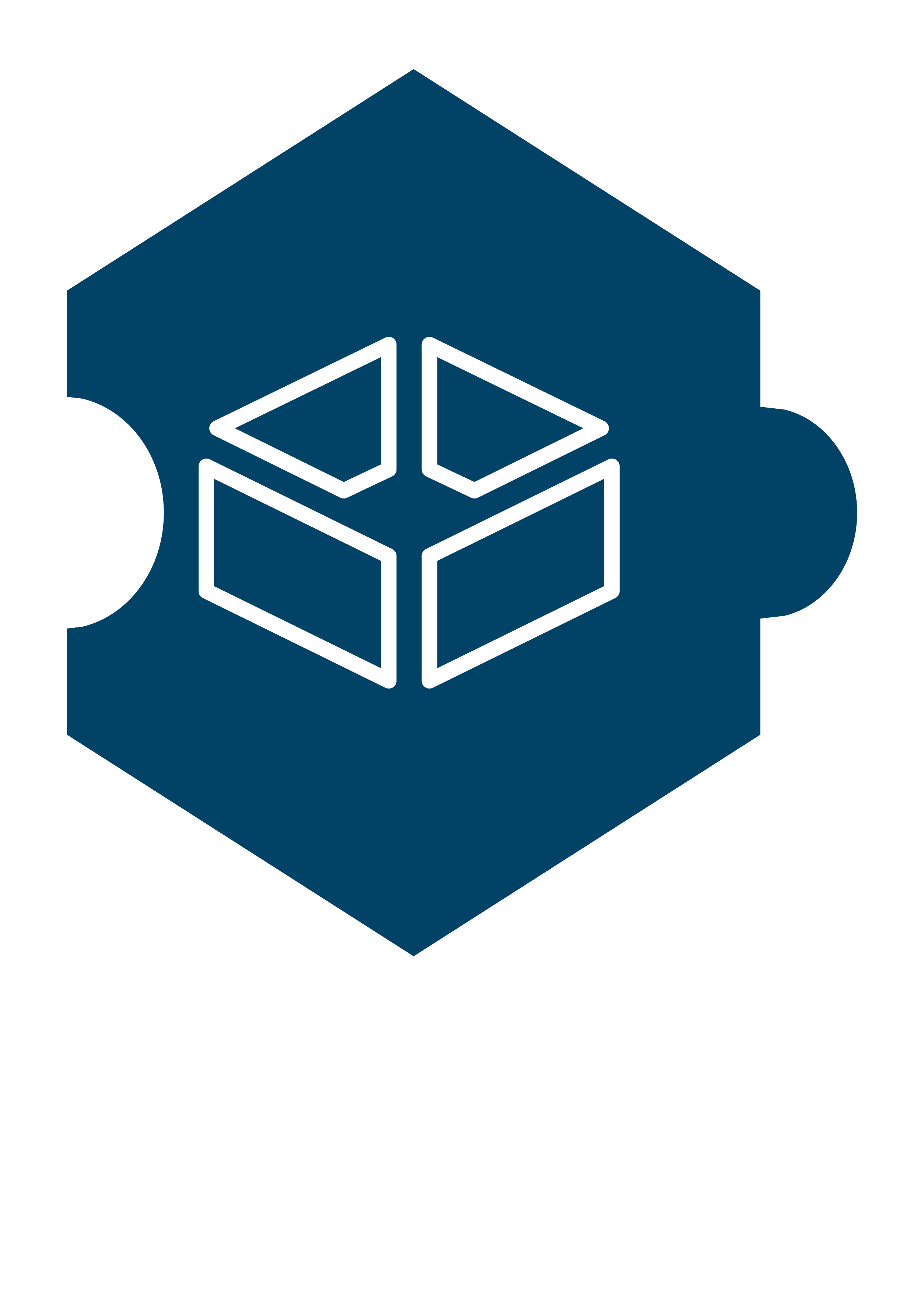 Safe Setting
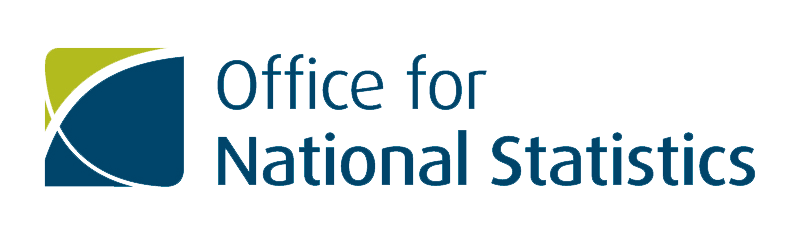 Technological- System Security
Security Procedures & Protocols
Physical Security
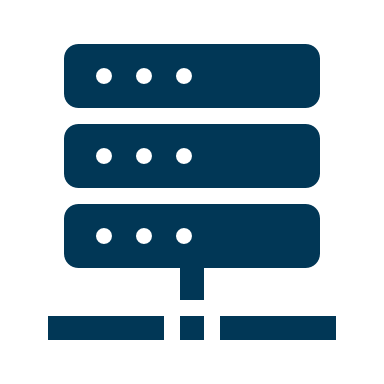 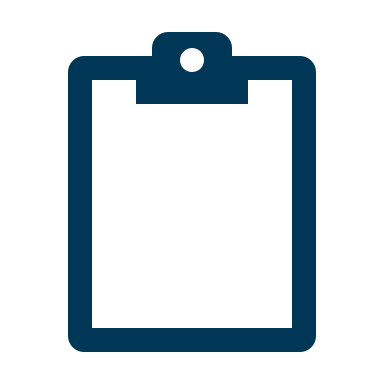 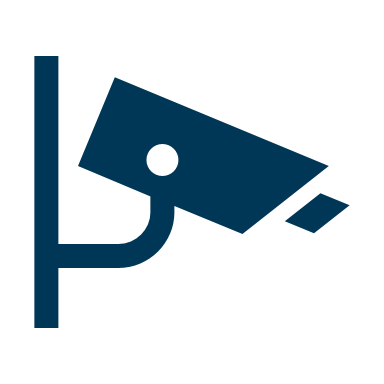 No internet connectivity and restrictions on data recording methods (e.g. phones, smart wear, notepads)

Restrictions on remote working (e.g. IP locking)

Scrutiny of software tools made available

Hardware, firmware, and software meeting high security specifications

Monitoring of researchers’ interactions (e.g. keylogging, screen captures)
Audited access to safe rooms

CCTV monitoring 

Coordination in allocating workstations to researchers
Processes audited against ISO standards & DEA Accredited

Regular audits of all security protocols

Daily audits of researchers’ interactions

Clear records of breaches of procedures
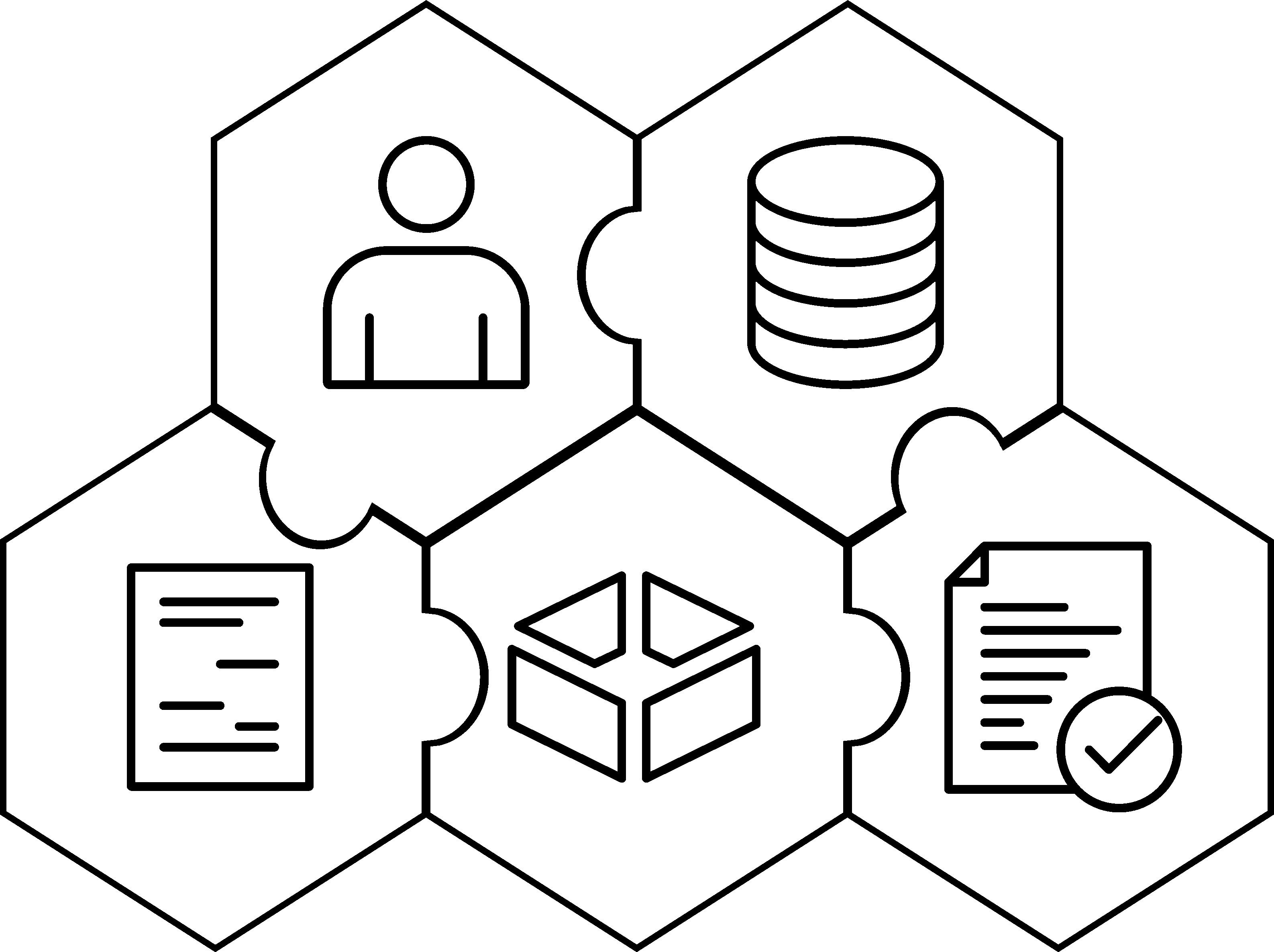 Secure Research Service
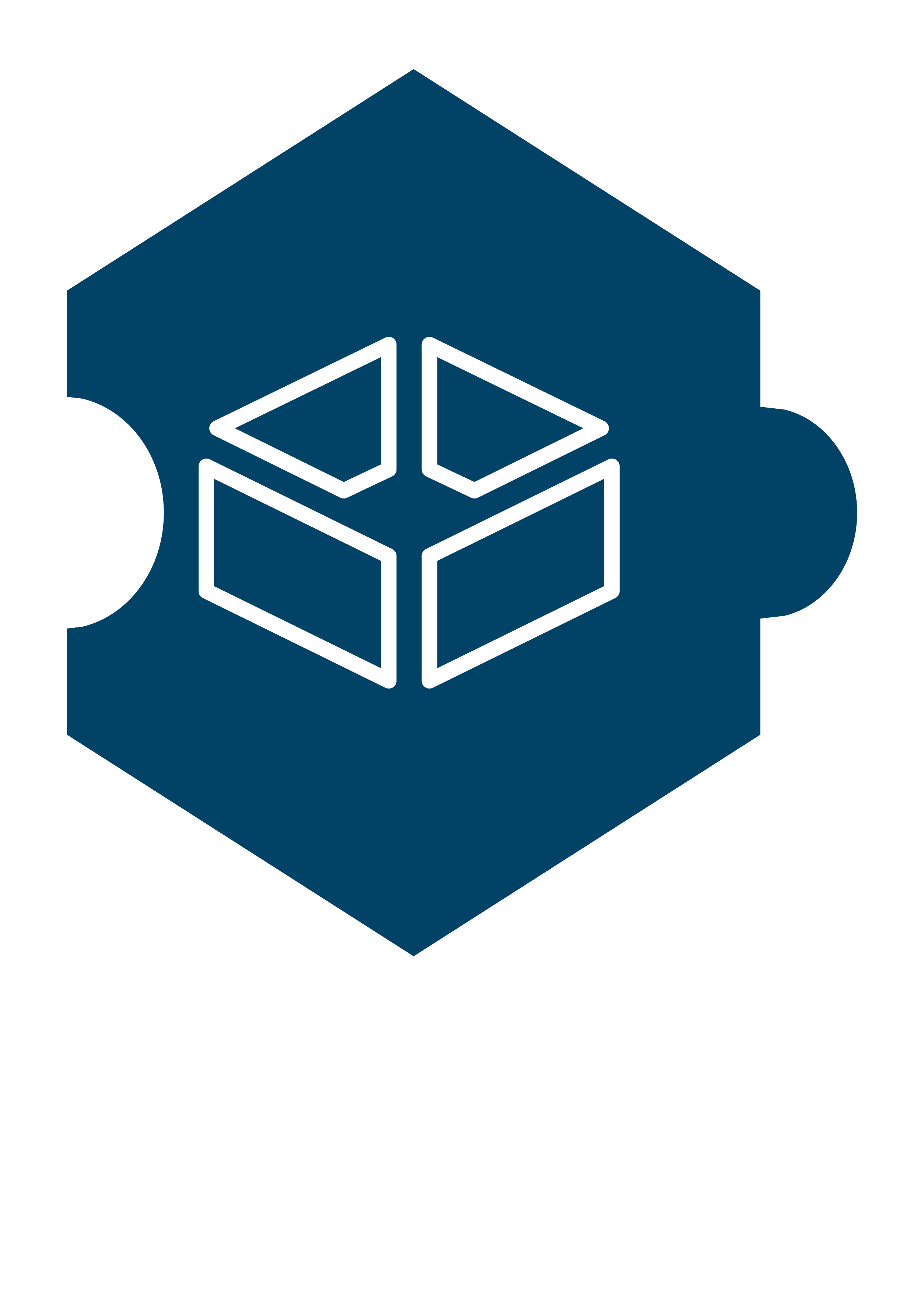 Safe Setting
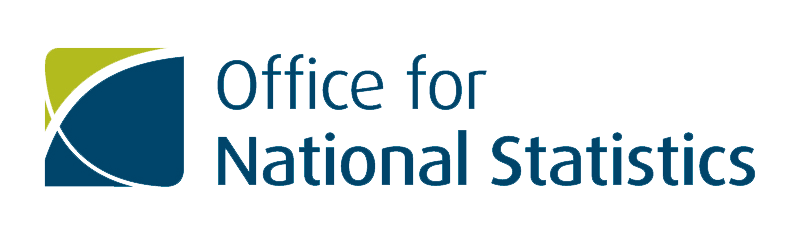 Access to the SRS
Approved safe site in a Government Department
Approved site at their own premises
Safe room at ONS Site
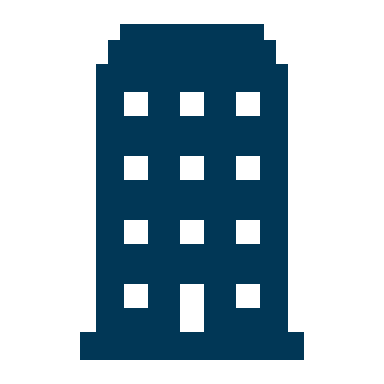 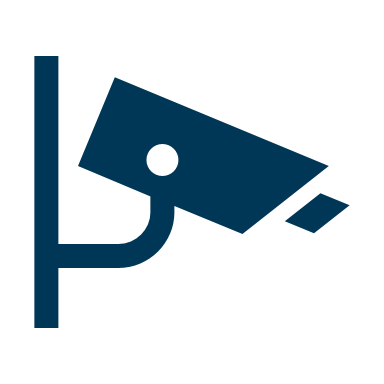 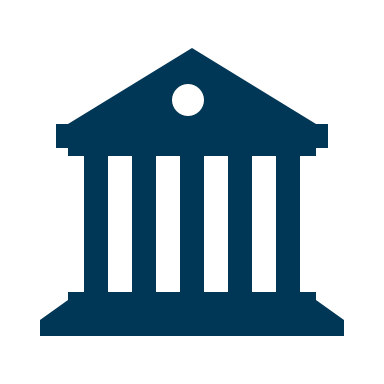 Safe rooms across the ONS Estate
Safe settings set up in Government Departments meeting high security standards
Safe settings set up in business or academic premises after agreement with ONS, complying with our security standards
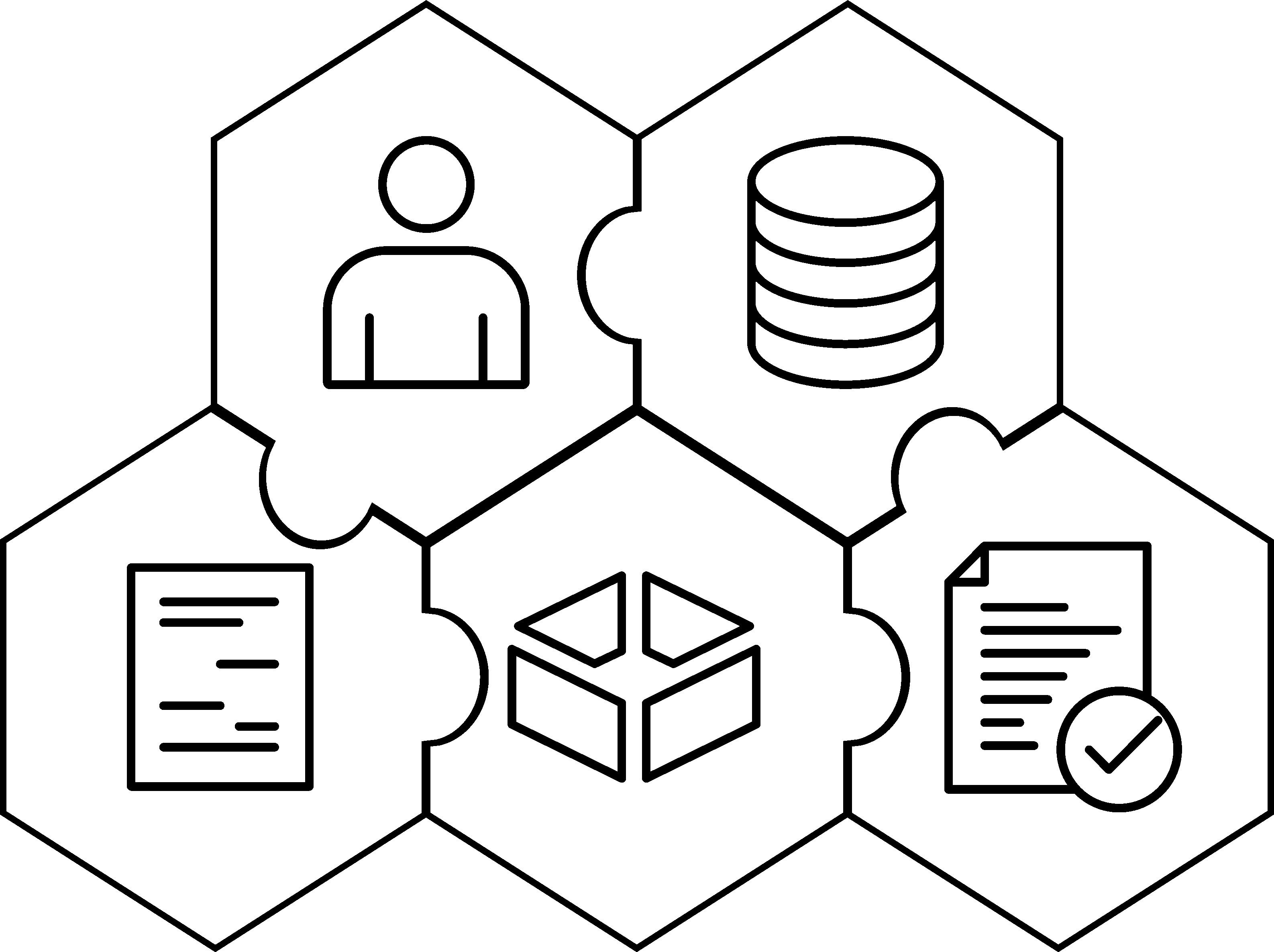 Secure Research Service
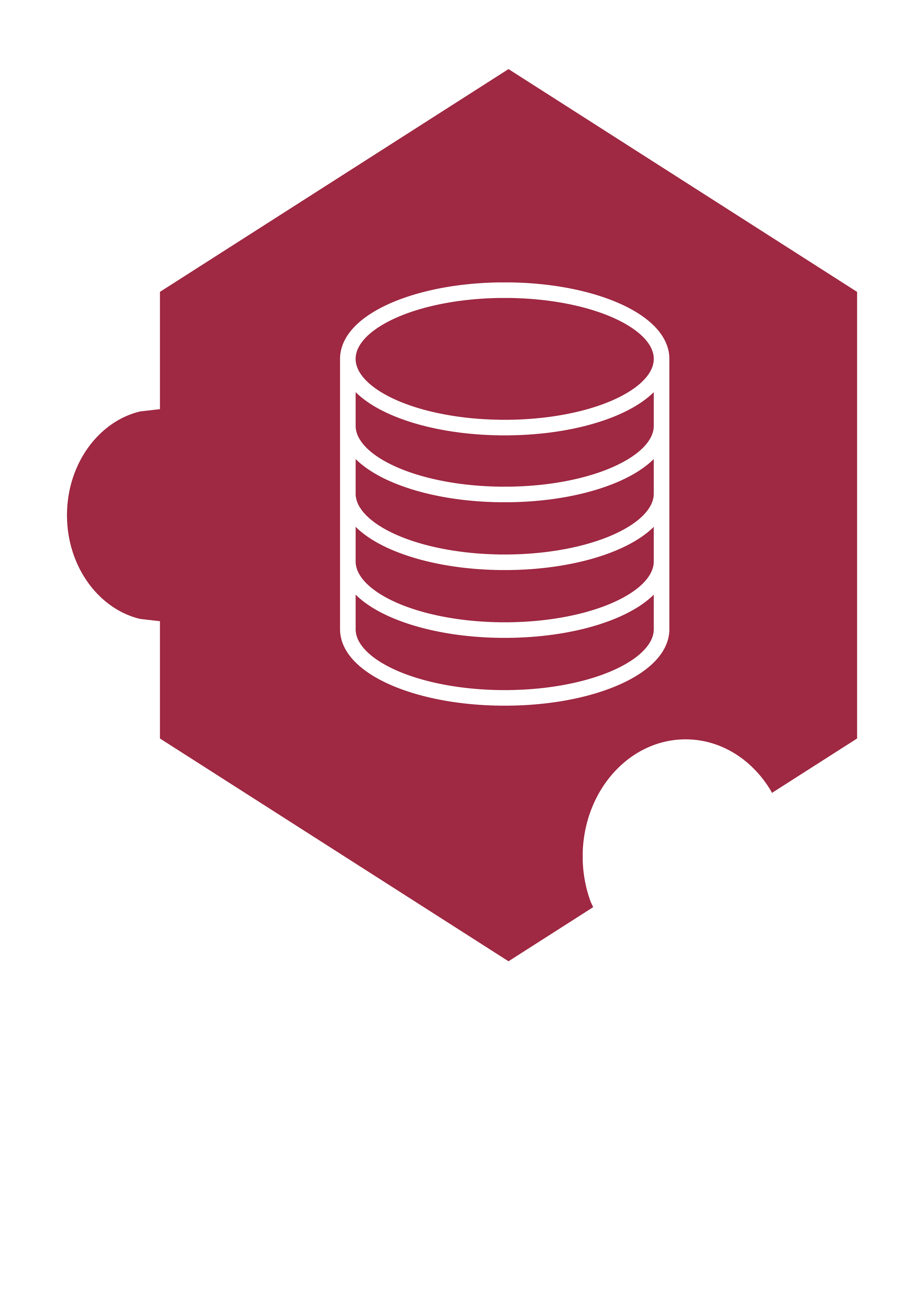 Safe Data
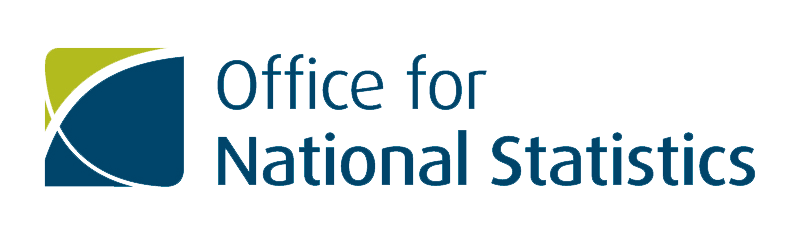 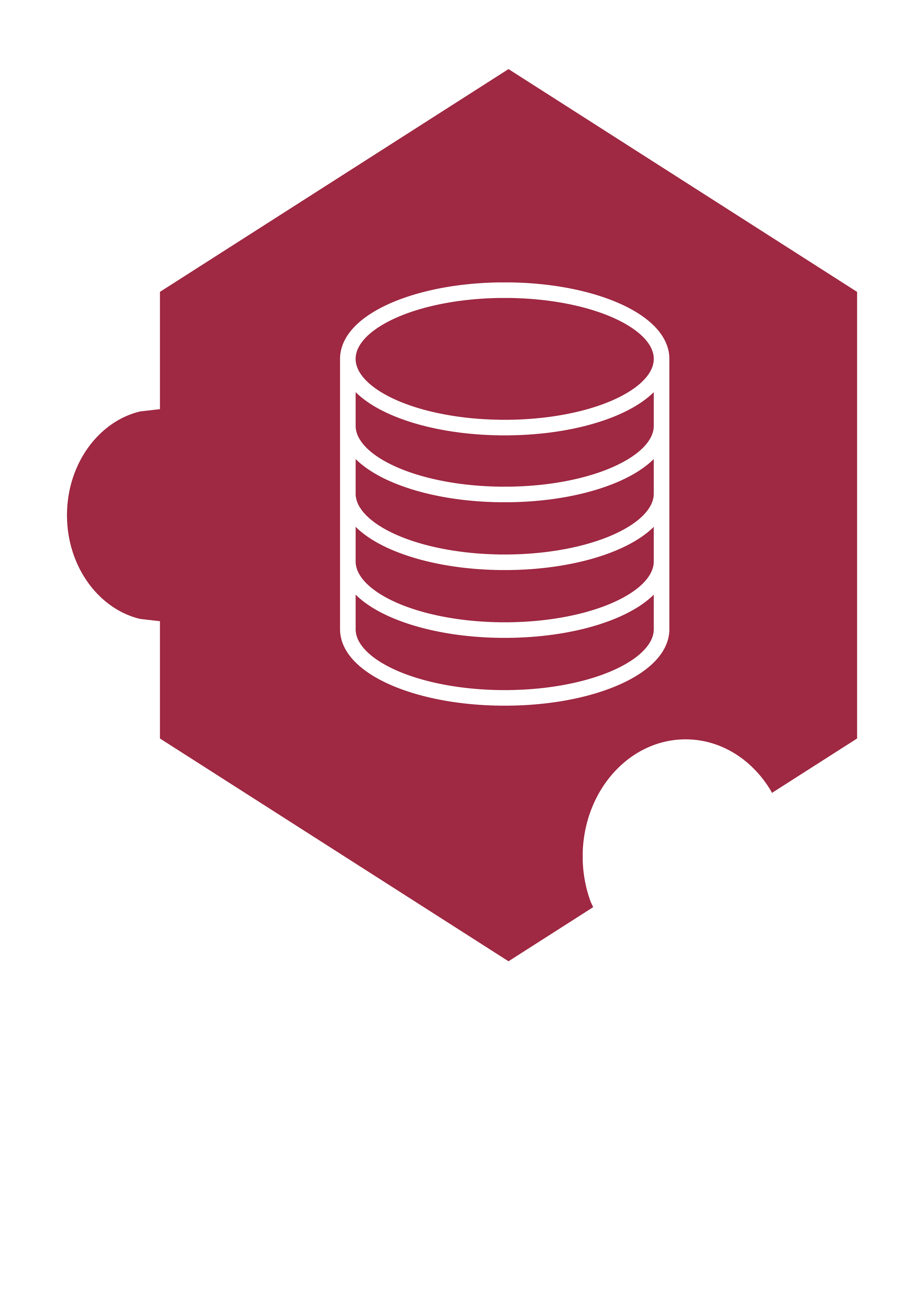 ONS Data
Consider the privacy and ethical impact of matching or linking different data & variables
Data from other Government Departments
Data from commercial and voluntary sector companies
Data from all sectors acquired using the powers of the Digital Economy Act 2017
Safe Research
Proportional data
to realise benefits
Meet the data minimisation criterion
Clean, prepare and 
de-identify the data
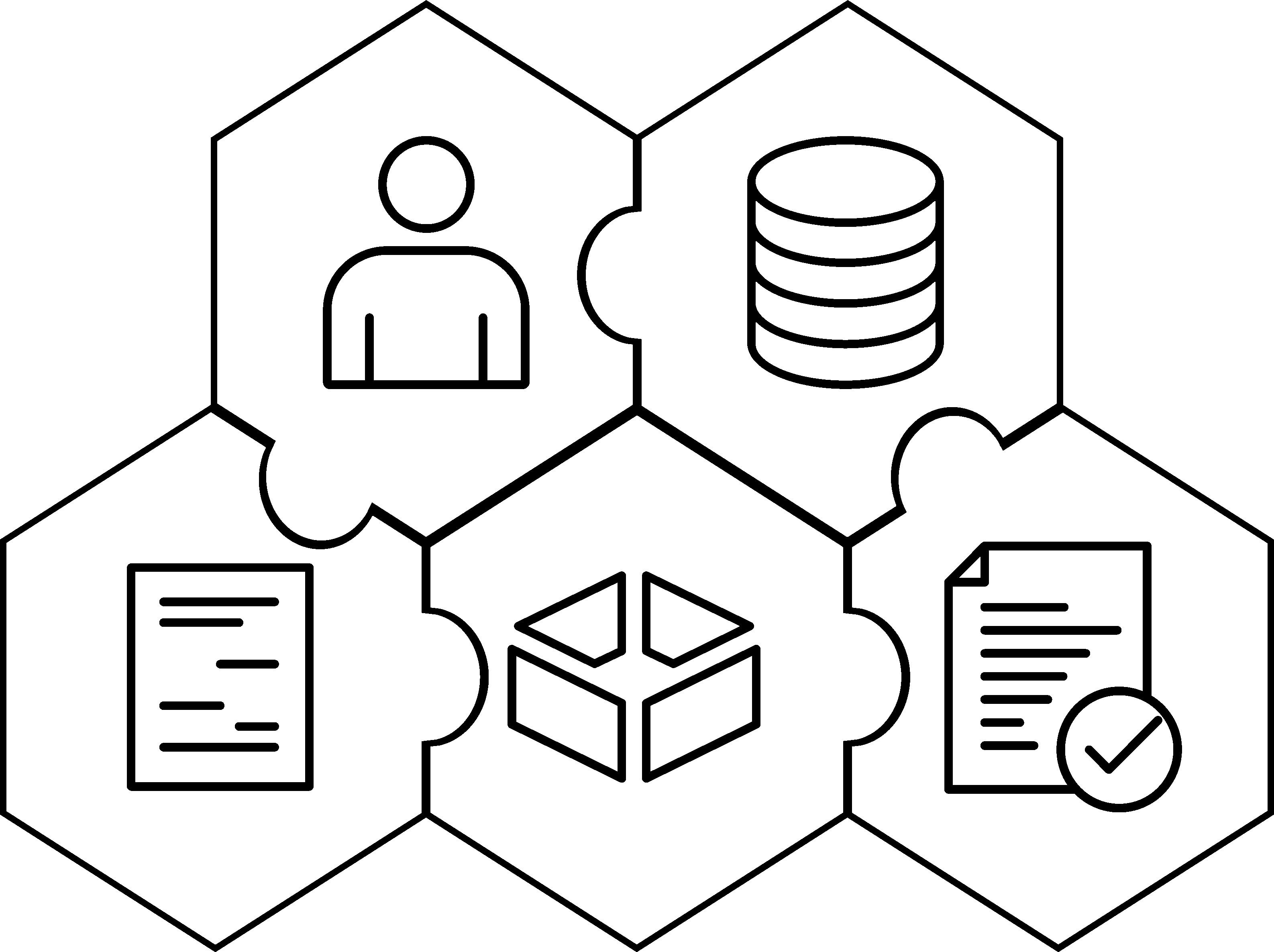 Secure Research Service
Safe Outputs
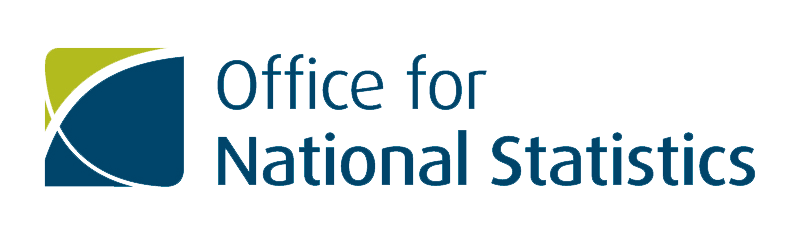 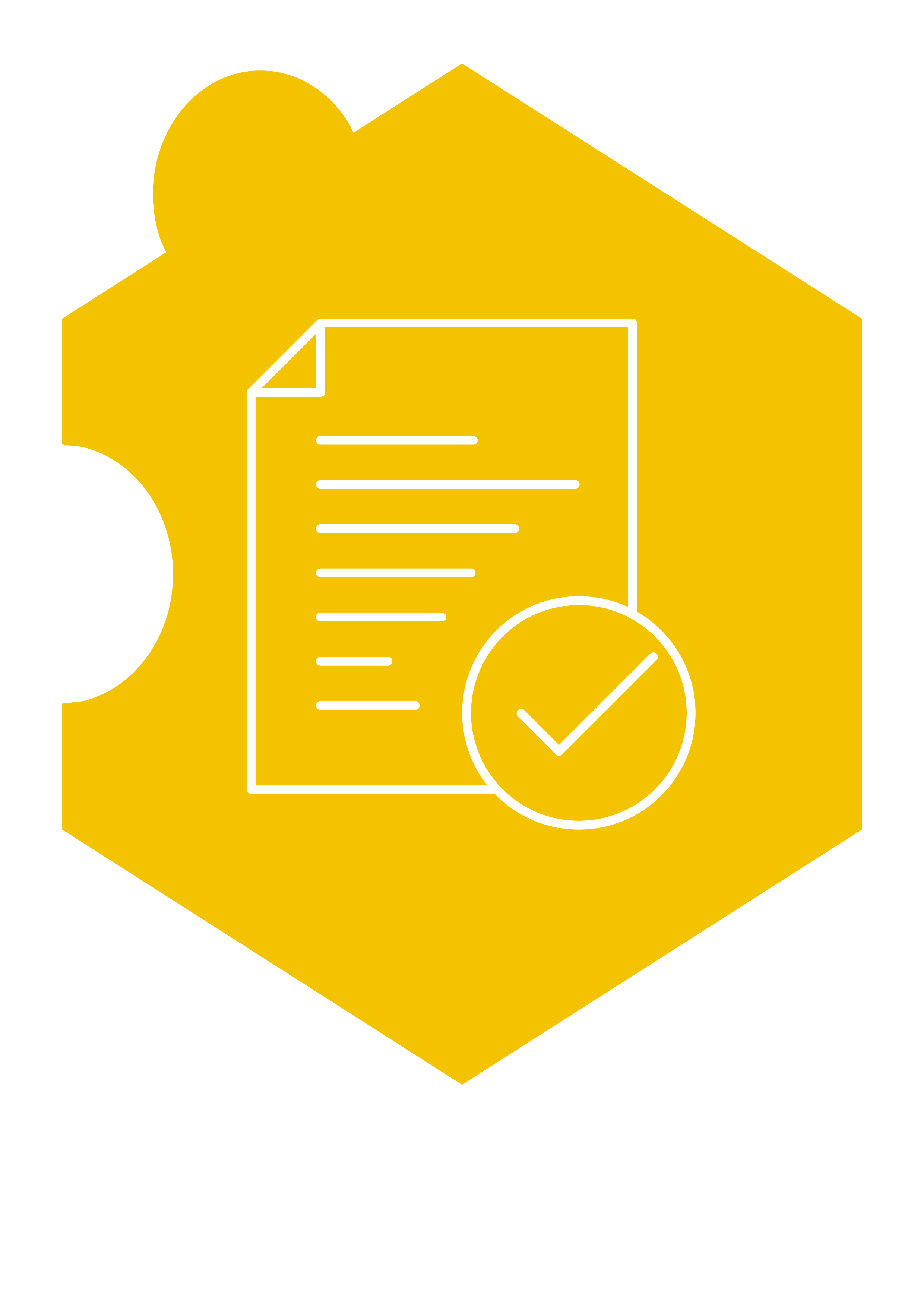 Research outcomes in the       public domain mitigate
 several ethical risks and promote transparency and public trust
Clearly specify how outputs 
will be published
A Safe Output is non-disclosive & safeguards the confidentiality of data subjects.

In order to enable innovation in the SRS we decided to follow a principle-based approach to check outputs.

This requires collaboration with researchers and does not introduce redundant barriers to research.
Request expert     
  advice from ONS as and when required
Examine outputs on a case-by-case basis allowing researchers
to justify their decisions
Peer-review 
 outputs to ensure
 they are checked
objectively and consistently
Agree on threshold levels and on rules 
on checking outputs
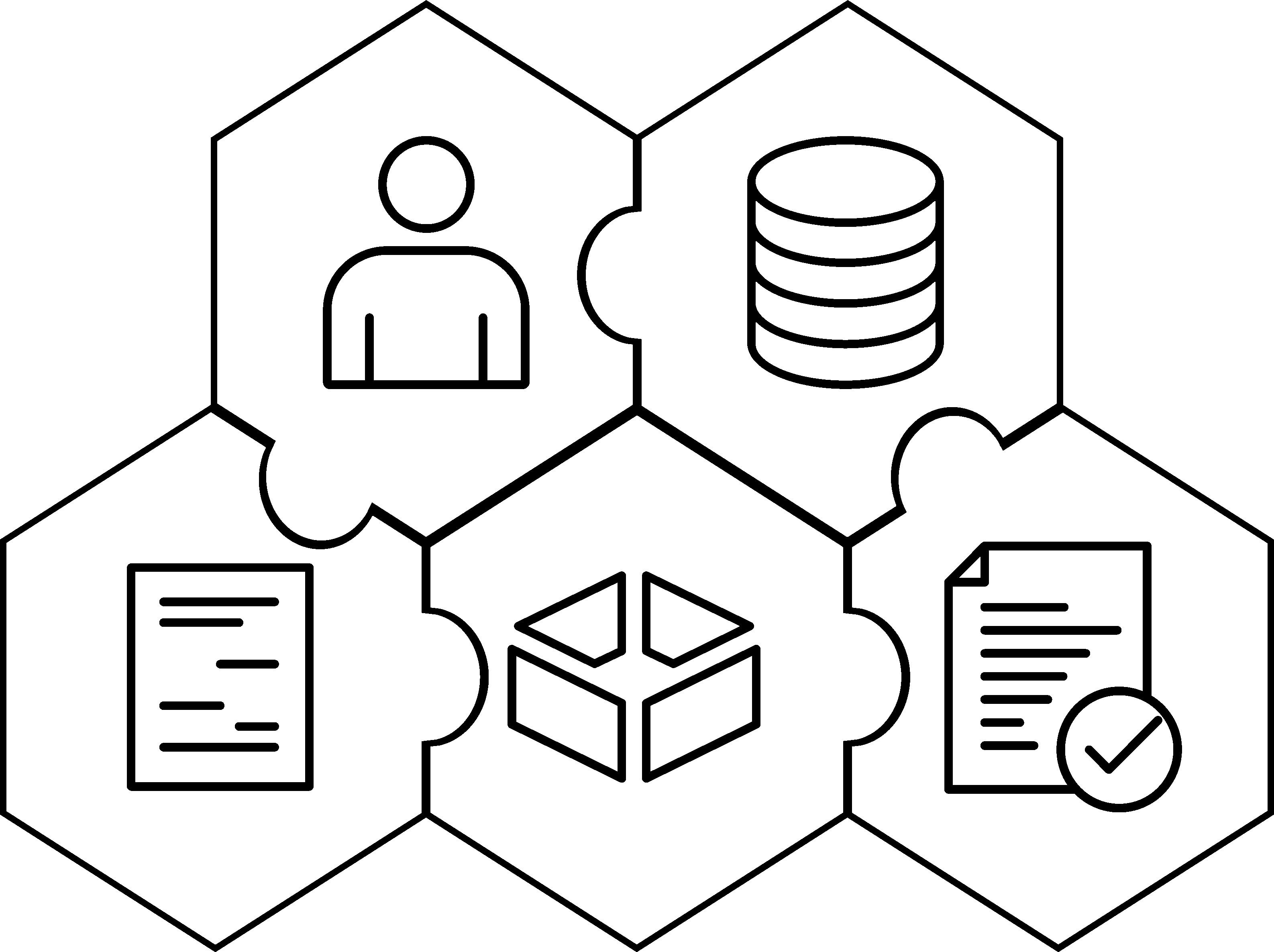 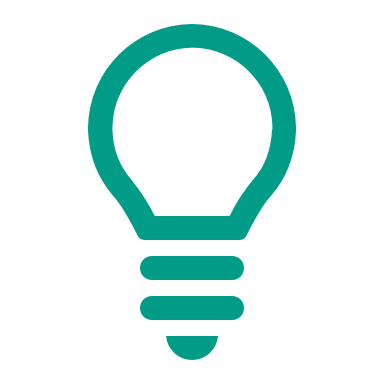 Secure Research Service
Case studies
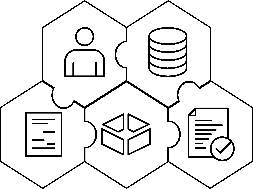 Secure Research Service
[Speaker Notes: I will be highlighting a few research projects. I will explain key components of the projects, but with key emphasis on; Who? Why? What data was used? Where was it shared/published? And what was the impact?]
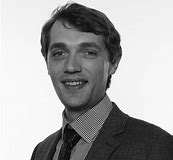 Delivers public benefit in several ways including:
Extends understanding of role of regional job vacancies in limiting UK output and productivity growth
Extends existing data on job vacancies into two new directions – occupation and region – using a novel methodology
To show the effects of mismatch in the labour market. To what extent would eliminating occupational or regional labour market mismatch have boosted productivity and output in the UK in the post-crisis period?
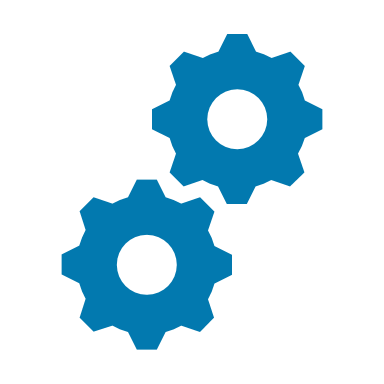 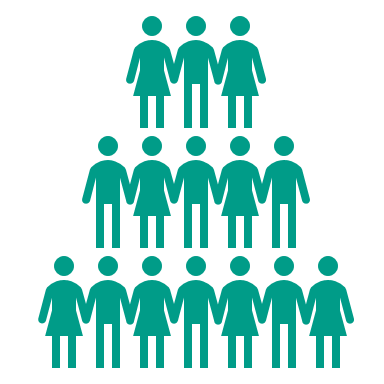 Doctor Arthur Turrell
Research Economist
Bank of England, visiting scientist at Imperial College London
“Using job vacancies to understand the effects of labour market mismatch on UK output and productivity”
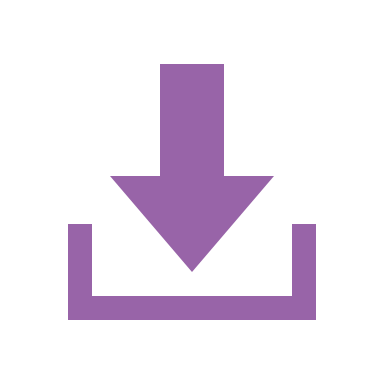 International conferences
Used in speeches by Bank of England Chief Economist 
Social media; twitter, blogs
Released algorithmic coding tool
New data on vacancies Reed Recruitment
Vacancy Survey Office for National Statistics
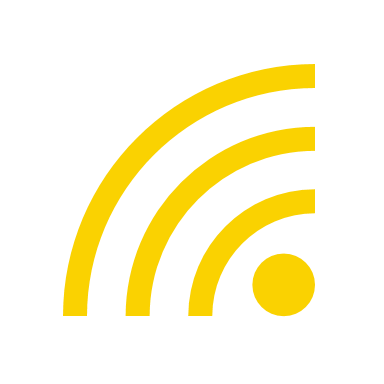 [Speaker Notes: Doctor Arthur Turrell, 
Research Economist Bank of England, visiting scientist at Imperial College London
Research on “Using job vacancies to understand the effects of labour market mismatch on UK output and productivity”
Key points:
Mismatch in the labour market has been implicated as a driver of the UK's productivity ‘puzzle', the phenomenon describing how the growth rate and level of UK productivity have fallen behind their respective pre-Great Financial Crisis trends. 
Mismatch matters because, given aggregate unemployment and vacancies, it reduces the rate of job finding. This can have an effect on output and productivity. It works through three main channels acting on labour sub-markets (e.g. the markets for different occupations): differences in tightness (vacancies/unemployment) across labour sub-markets, differences in matching efficiency (how quickly matches are made) across labour sub-markets, and differences in productivity (output per worker) across labour sub-markets.
Using a new dataset of around 15 million job adverts originally posted online by firms, we examine the extent to which eliminating occupational or regional mismatch would have boosted productivity and output growth in the UK in the post-crisis period.
These ‘big data’ do not come with any occupational classifications, so we map the job descriptions of each vacancy into official ONS occupational classifications using a novel application of text analysis. This uses the detailed, SOC (Standard Occupational Classification) code information provided by the ONS. One output of our project is a new algorithm to map job descriptions to ONS SOC codes, available here: https://github.com/aeturrell/occupationcoder We tested this algorithm with help from the ONS, and it performed well.
With this matched data, we show that the effects of mismatch on aggregate UK productivity and output are driven by dispersion in regional or occupational productivity, tightness, and matching efficiency. We find, contrary to previous work, that unwinding occupational mismatch would have had a weak effect on growth in the post-crisis period. However, unwinding regional mismatch would have substantially boosted output and productivity relative to their realised paths, bringing them in line with their pre-crisis trends.]
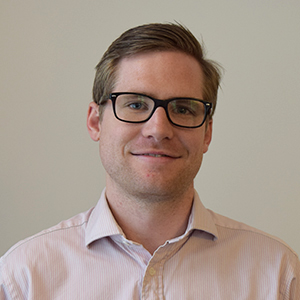 To understand how different generations in the UK have fared over the past half century on issues ranging from; pensions, housing, earnings and employment, demographics and wealth.
The report included over 80 policy recommendations and was launched at an event with approximately 400 people from policy-making, business, civil society and the media.
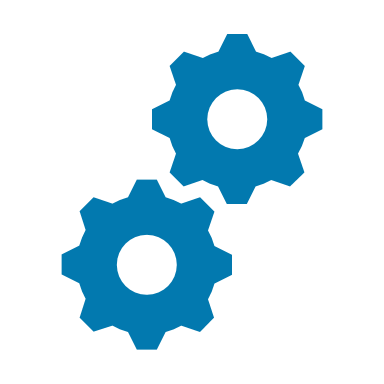 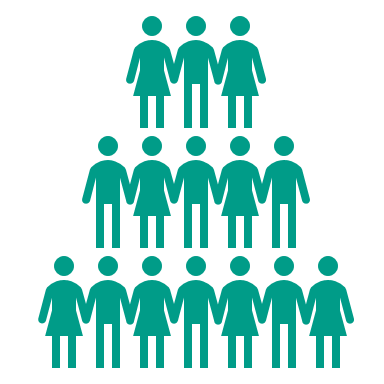 Mr Stephen Clarke
Senior Economic Analyst
Resolution Foundation
“Resolution Foundation, a new generational contract, the final report of the intergenerational commission, May 2018”
Annual Survey of Hours and Earnings, Labour Force Survey, Wealth and Assets Survey, Living Costs and Food Survey Office for National Statistics
Collaboration with a range of other organisations and experts
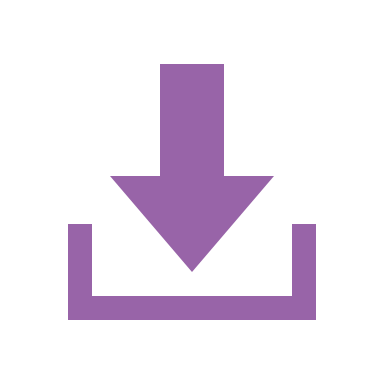 Conferences and launch events
Media; national and regional radio, television news channels, national and regional newspapers
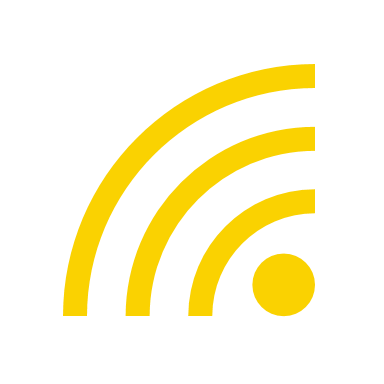 [Speaker Notes: Mr Stephen Clarke, Senior Economic Analyst
Resolution Foundation
Research on “Resolution Foundation, a new generational contract, the final report of the intergenerational commission, May 2018”
Key points:
The Intergenerational Commission (https://www.intergencommission.org/) was convened by the Resolution Foundation to investigate the challenges facing different generations in the UK
Research was carried out by Resolution Foundation researchers, at times in collaboration with external experts and organisations. The research drew heavily on secure data accessed through the SRS and SDS
The Commission helped build an evidence base of intergenerational analysis and raised the profile of intergenerational issues. The final report included over 80 policy recommendations and was launched at an event with approximately 400 people from policy-making, business, civil society and the media. The papers published by the Commission and the final report itself were widely covered in both the print and broadcast media.
A range of analytical techniques was used, including decomposing annual changes in earnings to understand if change was driven by job movers, job stayers or those moving into work, linking firm and individual level data to estimate the relationship between firms’ pension deficits and worker wages and using ASHE microdata along with profit modelling to create a set of earnings trajectories for the current crop of employees stretching to 2050
Key findings include: 
Earnings progress has stalled for young adults today. Millennials are earning the same as those born 15 years before them were at the same age.
Millennials have so far been 20-25 per cent less likely to move jobs than members of generation X at the same age, and are missing out on big pay rises as a result.
Millennial families are only half as likely to own their home by age30 as baby boomers were by the same age, and are four times more likely to rent privately.]
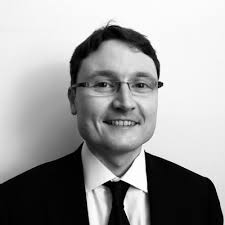 To research the relationship between firm-level trading behaviour and productivity for the UK. 

Concluded that those firms that trade internationally tended to be more productive
Analysed by Department for International Trade
Engagement from The Bank of England with the Office for National Statistics	
Informed development of UK trade policy after our departure from the European Union
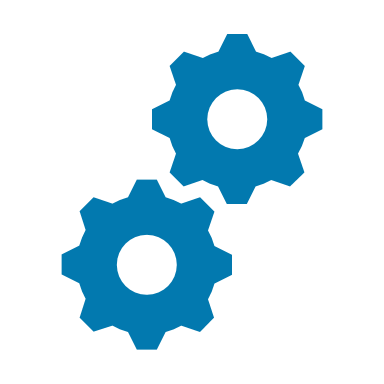 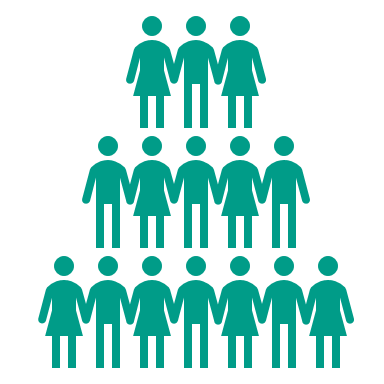 Doctor Philip Wales
Head of Economic Micro-Data Research
Office for National Statistics
“Trade in goods and productivity in the UK: new findings”
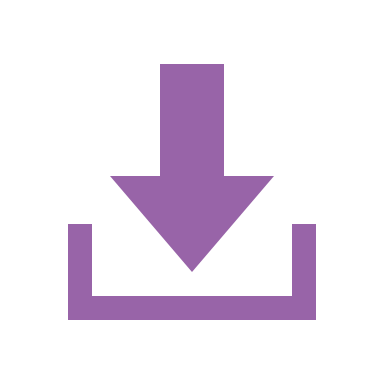 Annual Business Survey Office for National Statistics
Trade in good declarations Her Majesty’s Revenue and Customs
Available on the Economics Statistics Centre of Excellence and Office for National Statistics websites
Social media; twitter, blogs
Media; national and regional newspapers
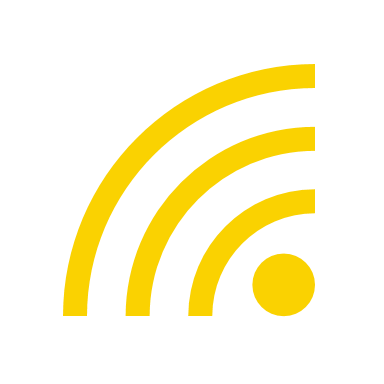 [Speaker Notes: Doctor Philip Wales, Head of Economic Micro-Data Research
Office for National Statistics
Research on “Trade in goods and productivity in the UK: new findings”
Key points:
Despite a large international literature on the relationship between firm-level trading behaviour and productivity, evidence on this link for the UK has been hampered by long-standing data issues. Our research addresses this data gap, introducing a new dataset which combines information from the ONS’ Annual Business Survey (ABS) and HMRC’s trade in goods declarations
We apply this new dataset to examine the prevalence of trading behaviour among businesses of different sizes, ownership types and in different industries; and to analyse the link between productivity and trader status in the UK. Our results show that large businesses, foreign-owned businesses and those in the manufacturing and wholesale and retail industries are more likely to trade than other businesses
We also show that businesses which trade have higher levels of productivity than businesses which do not, although our research cannot distinguish in which direction this effect works: whether businesses which are high productivity are more likely to trade, or whether businesses which trade tend to become more productive. 
The results of this work have fed directly into statistical production at ONS, and have provided key input for the development of UK trade policy after our departure from the European Union. Our data has been mobilised by the ONS’ trade development teams, progressing more detailed trade statistics more quickly using our methods. The results have also been of keen interest to the Bank of England, the Department for Business, Energy and Industrial Strategy (BEIS) and the Department for International Trade (DIT).
The results have also been extensively analysed by the Department for International Trade, who have invited the authors to present their work at DIT. The Bank of England have also engaged with ONS – seeking more information so as to better understand how these results affect their view of the UK’s productivity puzzle.]
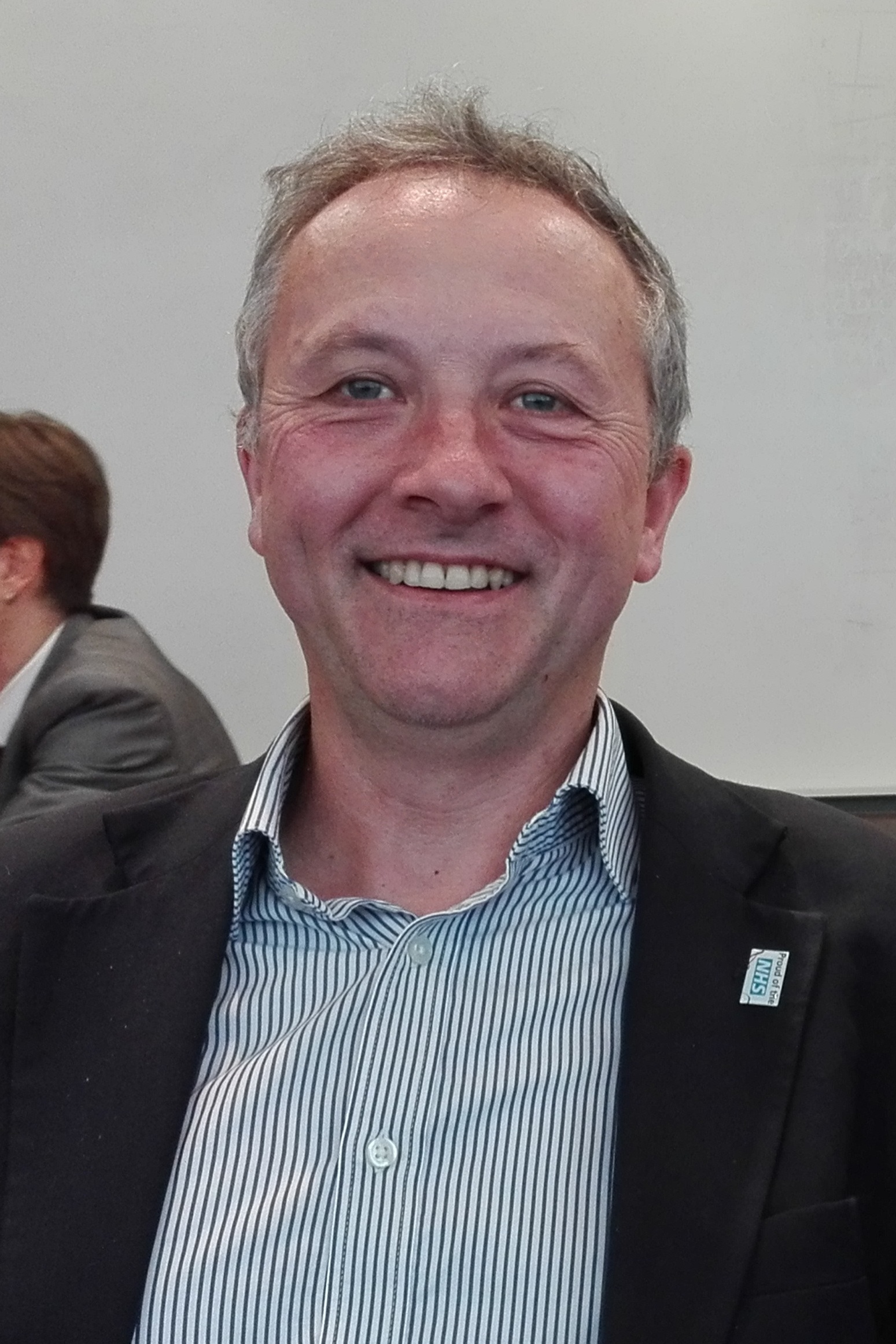 On a pro rata basis approx. 4-5,000 NHS patients would have been offered chemotherapy who otherwise would not have and 7-8,000 spared chemotherapy since 2013. 
The tool has been used over 820,000 times around the world.
To develop a breast cancer prognostic model that could be implemented to enable clinicians and patients to estimate benefits of chemotherapy for targeted treatment
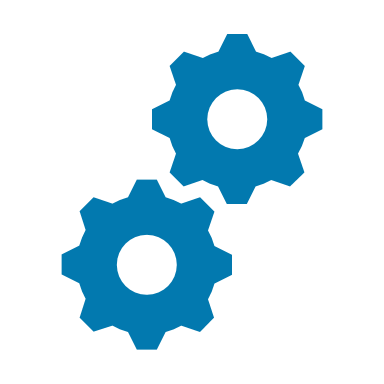 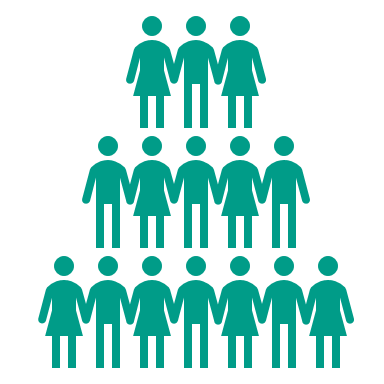 Professor Paul Pharoah
Professor of Cancer Epidemiology
University of Cambridge
“PREDICT: a prognostication and treatment benefit prediction model for breast cancer”
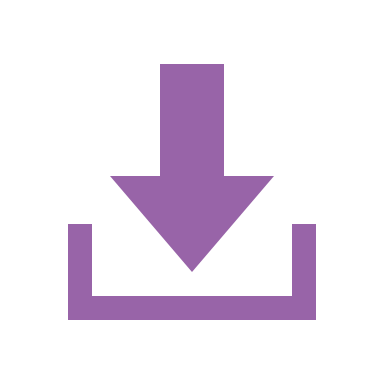 Results of the analysis were published in Breast  Research 2017
Various regional and national media coverage, predict
Predict Prostrate Cancer tool developed also using data from other countries
Breast cancer registration data Public Health England
Death certification data Office for National Statistics
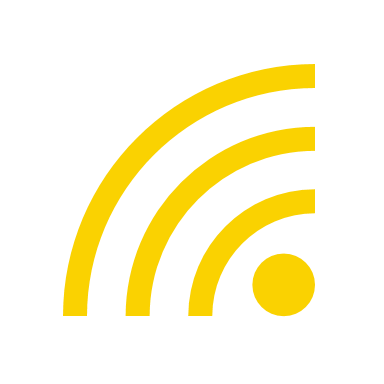 [Speaker Notes: Professor Paul Pharoah; Professor of Cancer Epidemiology
University of Cambridge
Research on “PREDICT: a prognostication and treatment benefit prediction model for breast cancer”
Key points:
 The purpose of this analysis was to develop a breast cancer prognostic model using standard clinical and tumor characteristic variables that could be implemented in a web-based interface to enable clinicians and patients to estimate the absolute benefits of chemotherapy in order to ensure treatment is targeted at those women most likely to benefit. 
The purpose of the new analysis was to develop a new model (v2.0) by refitting the prognostic model using the original cohort of cases from East Anglia with updated death certification data in order to take into account age at diagnosis and to smooth out the survival function for tumor size and node status 	
PREDICT is a web tool aimed at aiding the breast cancer multi-disciplinary team in the clinical management of women with early breast cancer. The user-friendly, web-based tool was developed in collaboration with the Cambridge Breast Unit and Public Health England. 
It is the only model endorsed for clinical use by the American Joint Committee on Cancer. 
The web-tool has been used over 815,000 times since Jan 2011 of which 276,000 were by UK users. It is currently being used ~21,000 per month. 
PREDICT v1.0 was widely reported in regional and national media including ITV, The Times and The Daily Mail). 
The team has evidence from email enquiries that women with breast cancer are using the tool to develop a better understanding of their own risk. This enables them to be fully informed in their discussion with their oncologists about treatment options.]
Annual review of the performance of SME sector and national policy developments in the EU28 Member States and other European countries.
Conclusions on factors   influencing growth of SMEs to inform UK and EU policy and  annual review of the SME sector and the Small Business Act (SBA).
Annual Report of European Small and Medium Enterprises (SMEs) for the European Commission
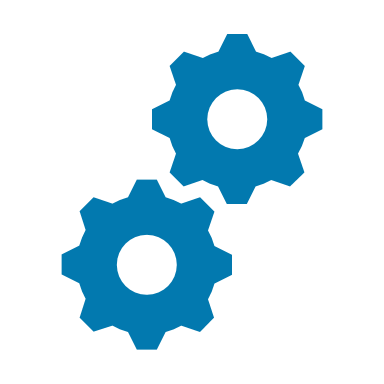 Jenna Julius
London Economics
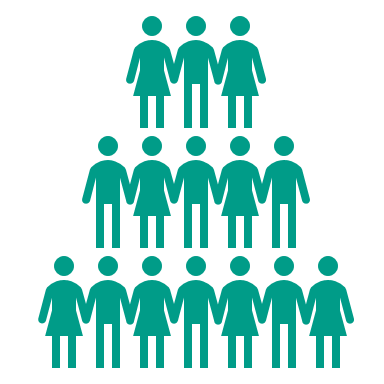 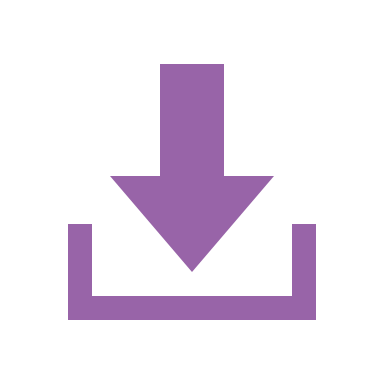 Published European Commission website  https://ec.europa.eu/growth/smes/business-friendly-environment/performance-review_en#annual-report
ONS Business Structure Database
Other Member State and Eurostat data
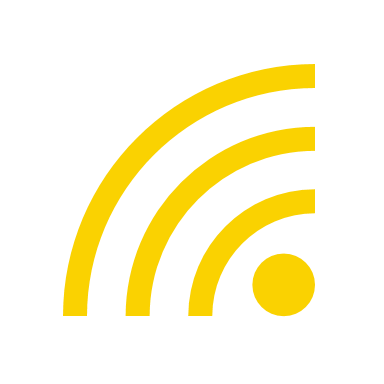 [Speaker Notes: Doctor Arthur Turrell, 
Research Economist Bank of England, visiting scientist at Imperial College London
Research on “Using job vacancies to understand the effects of labour market mismatch on UK output and productivity”
Key points:
Mismatch in the labour market has been implicated as a driver of the UK's productivity ‘puzzle', the phenomenon describing how the growth rate and level of UK productivity have fallen behind their respective pre-Great Financial Crisis trends. 
Mismatch matters because, given aggregate unemployment and vacancies, it reduces the rate of job finding. This can have an effect on output and productivity. It works through three main channels acting on labour sub-markets (e.g. the markets for different occupations): differences in tightness (vacancies/unemployment) across labour sub-markets, differences in matching efficiency (how quickly matches are made) across labour sub-markets, and differences in productivity (output per worker) across labour sub-markets.
Using a new dataset of around 15 million job adverts originally posted online by firms, we examine the extent to which eliminating occupational or regional mismatch would have boosted productivity and output growth in the UK in the post-crisis period.
These ‘big data’ do not come with any occupational classifications, so we map the job descriptions of each vacancy into official ONS occupational classifications using a novel application of text analysis. This uses the detailed, SOC (Standard Occupational Classification) code information provided by the ONS. One output of our project is a new algorithm to map job descriptions to ONS SOC codes, available here: https://github.com/aeturrell/occupationcoder We tested this algorithm with help from the ONS, and it performed well.
With this matched data, we show that the effects of mismatch on aggregate UK productivity and output are driven by dispersion in regional or occupational productivity, tightness, and matching efficiency. We find, contrary to previous work, that unwinding occupational mismatch would have had a weak effect on growth in the post-crisis period. However, unwinding regional mismatch would have substantially boosted output and productivity relative to their realised paths, bringing them in line with their pre-crisis trends.]